Helse
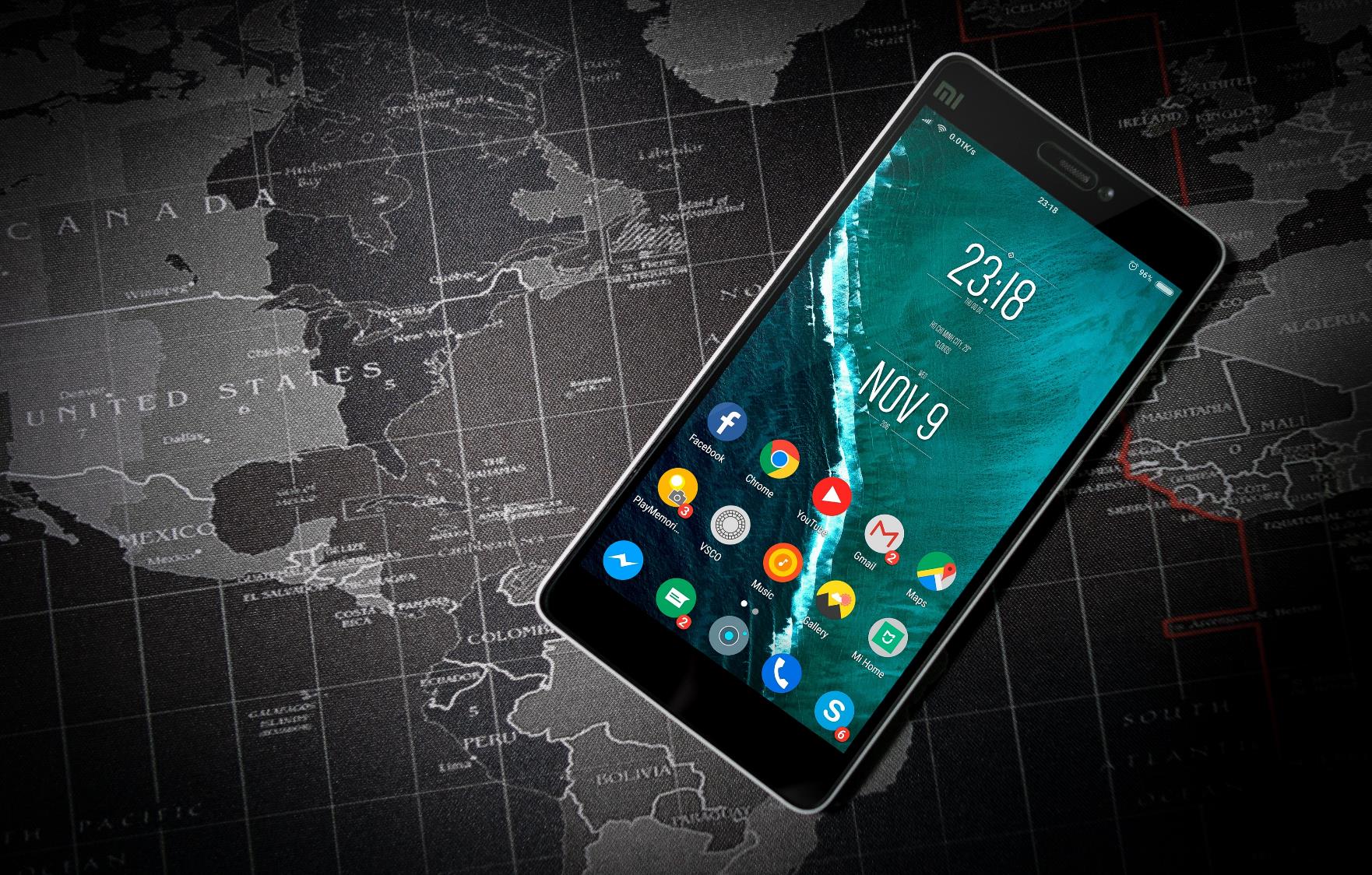 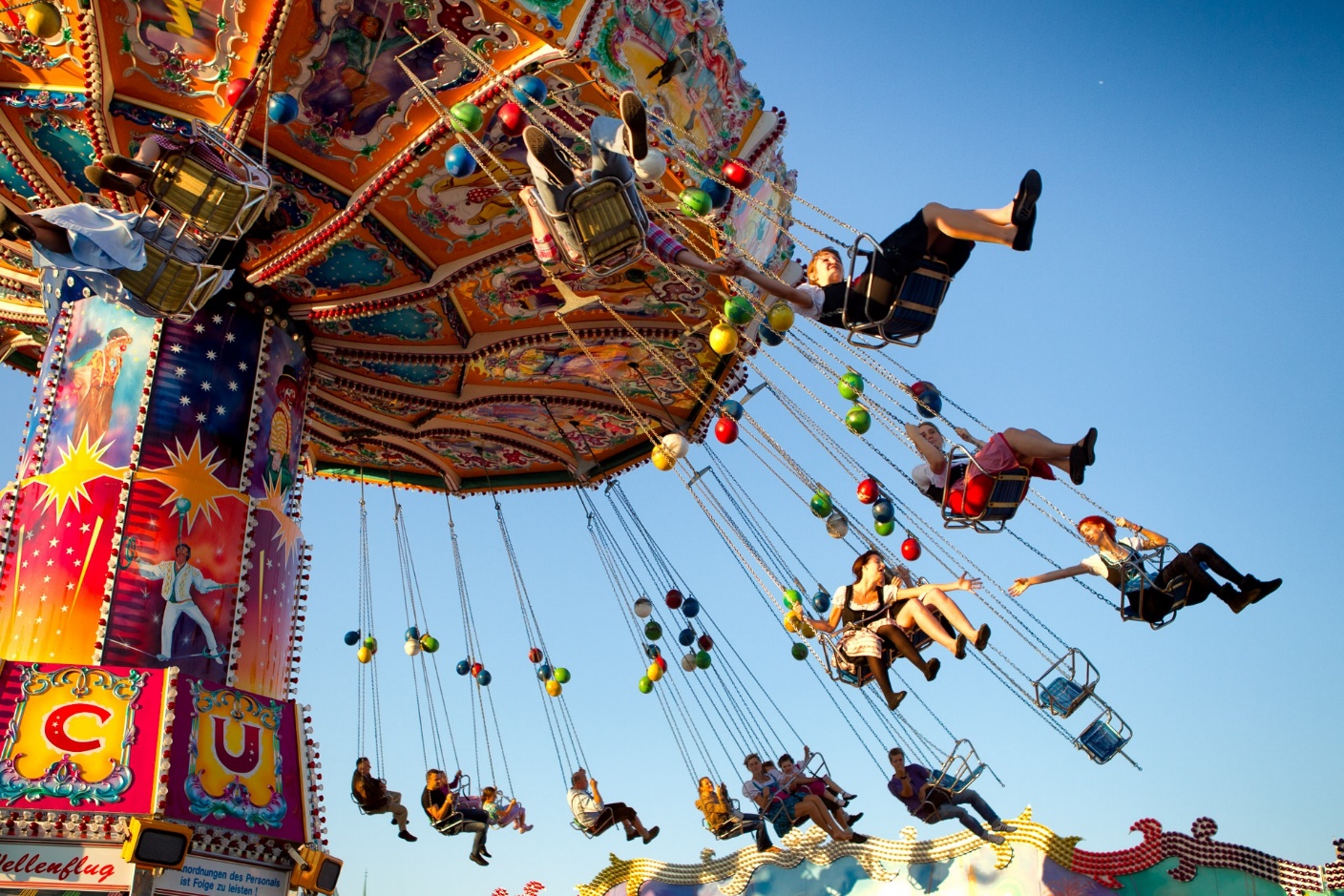 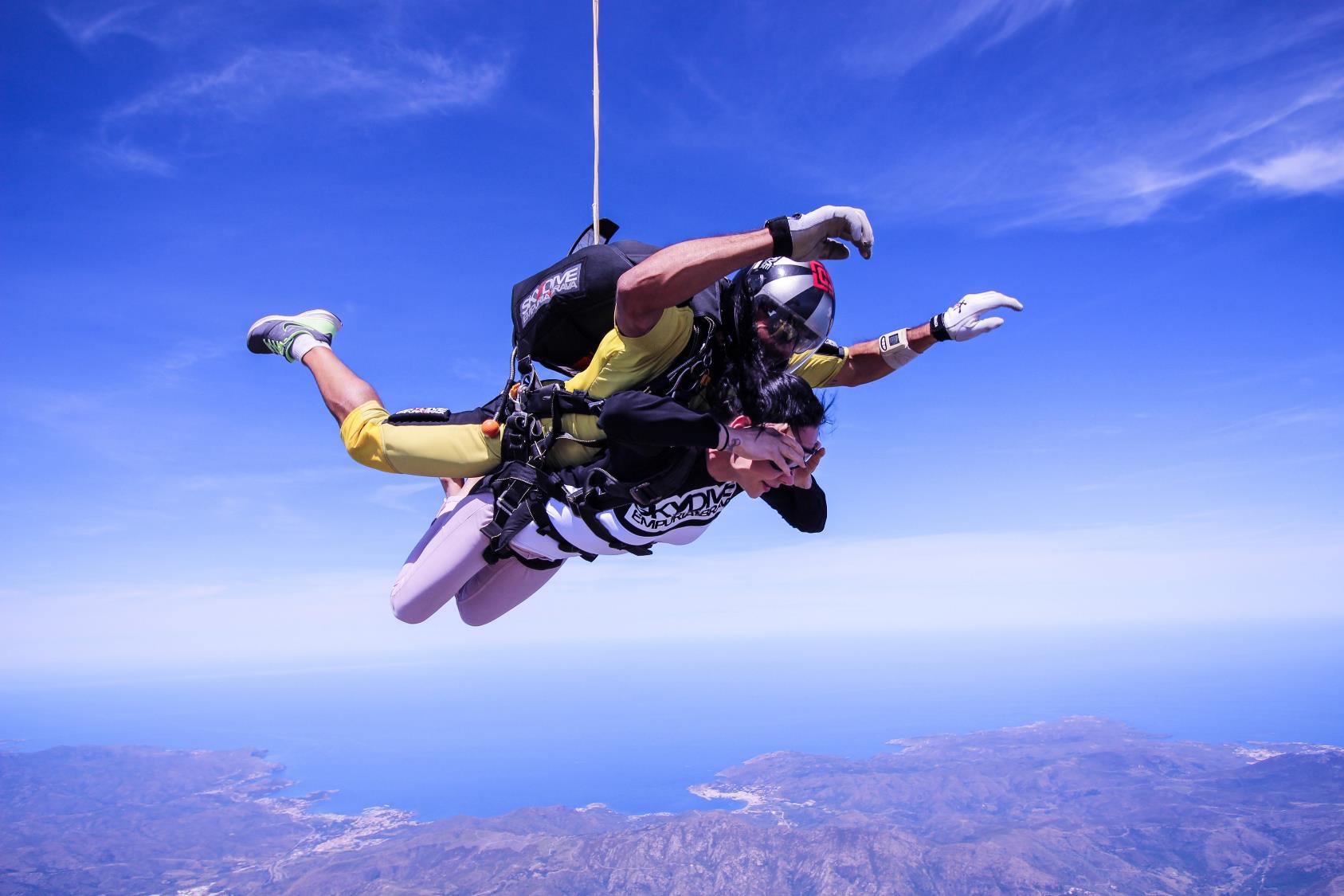 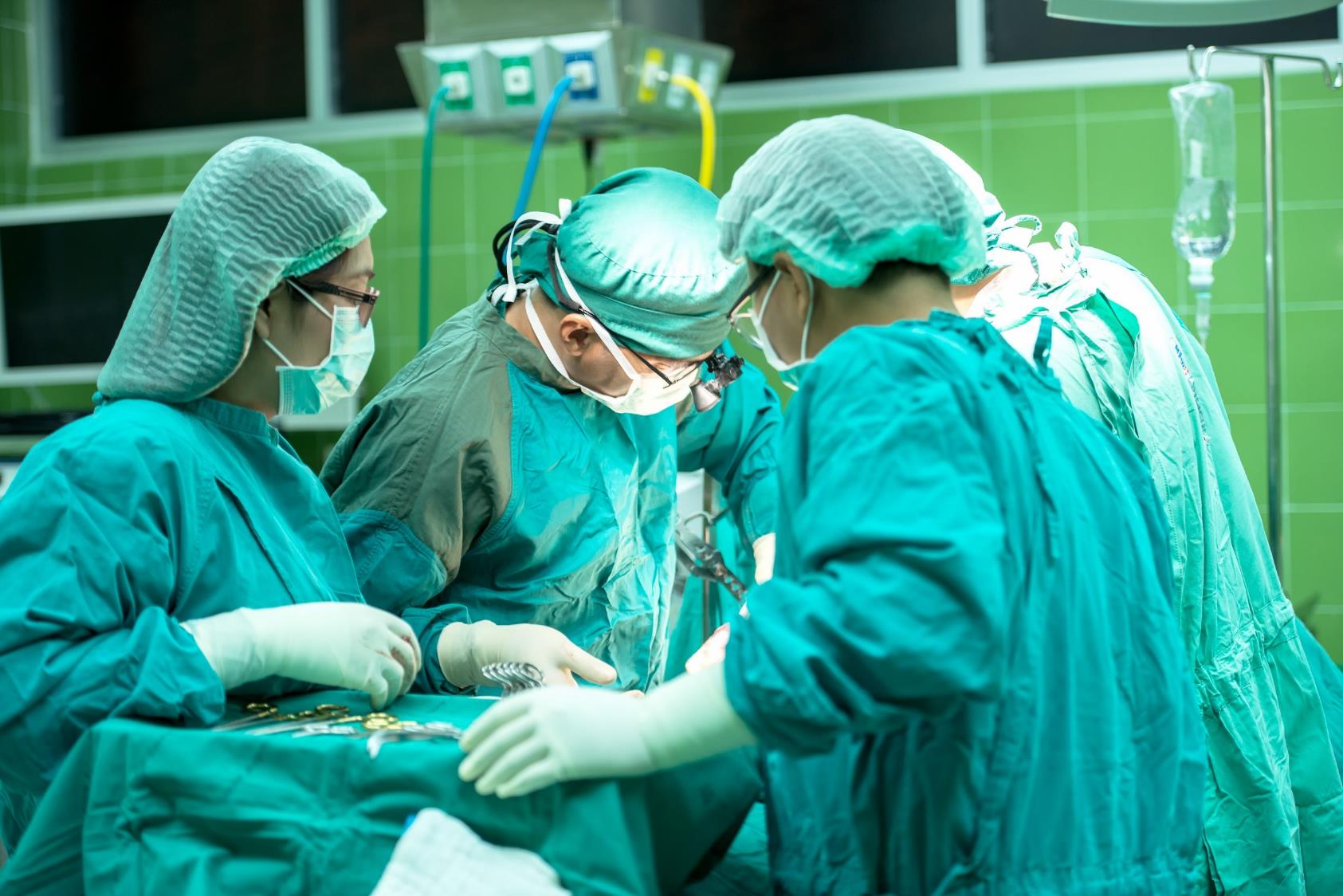 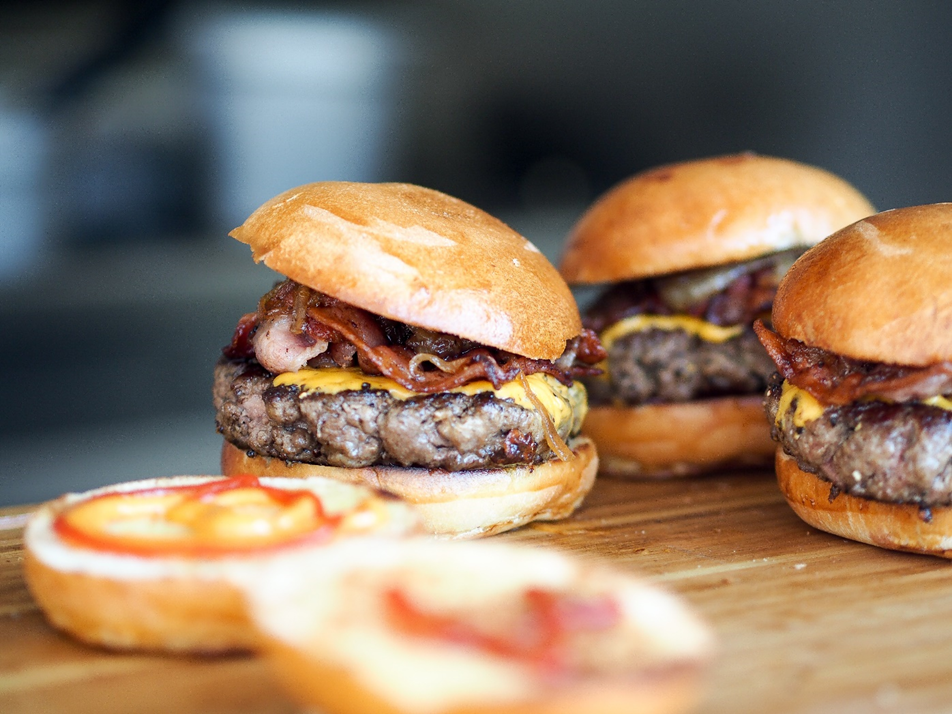 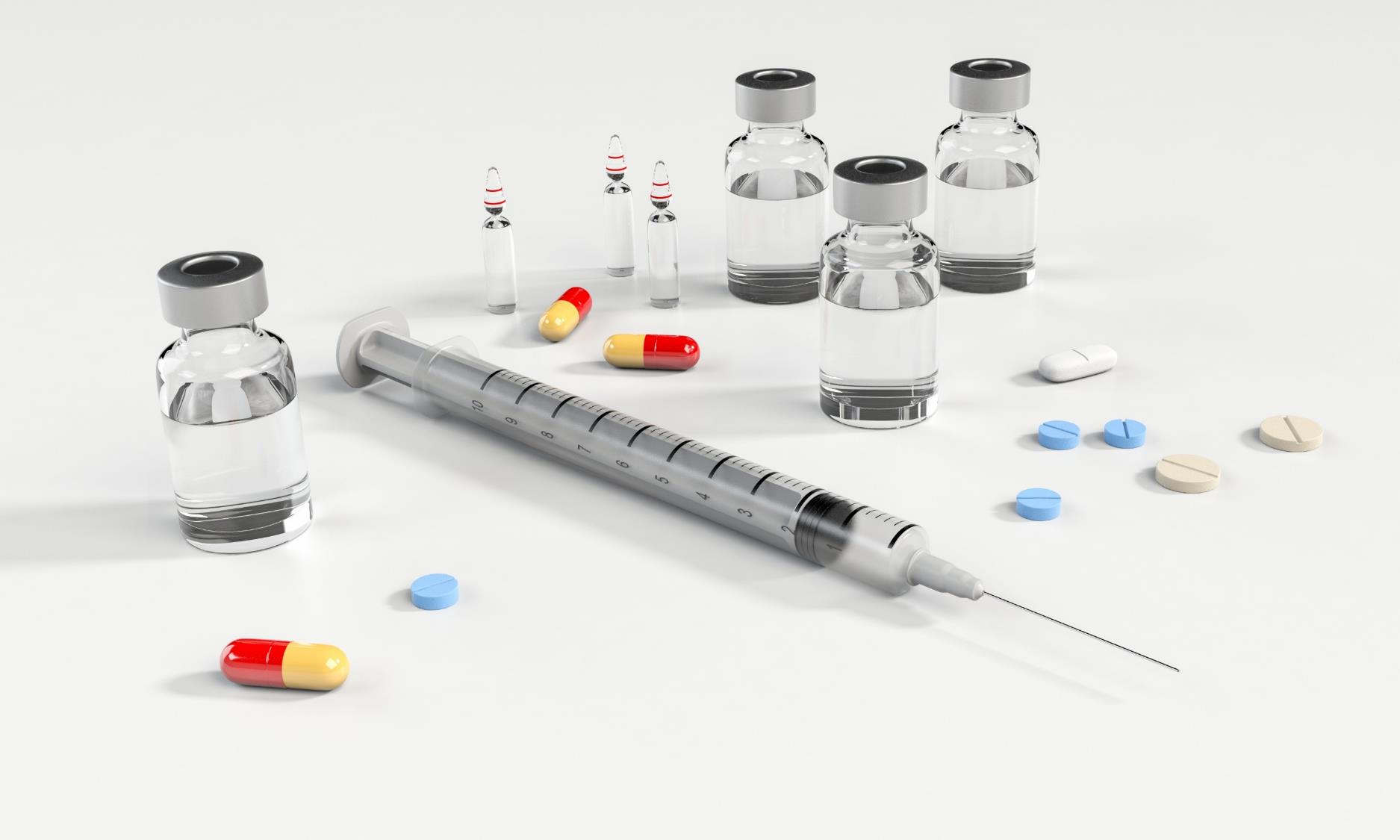 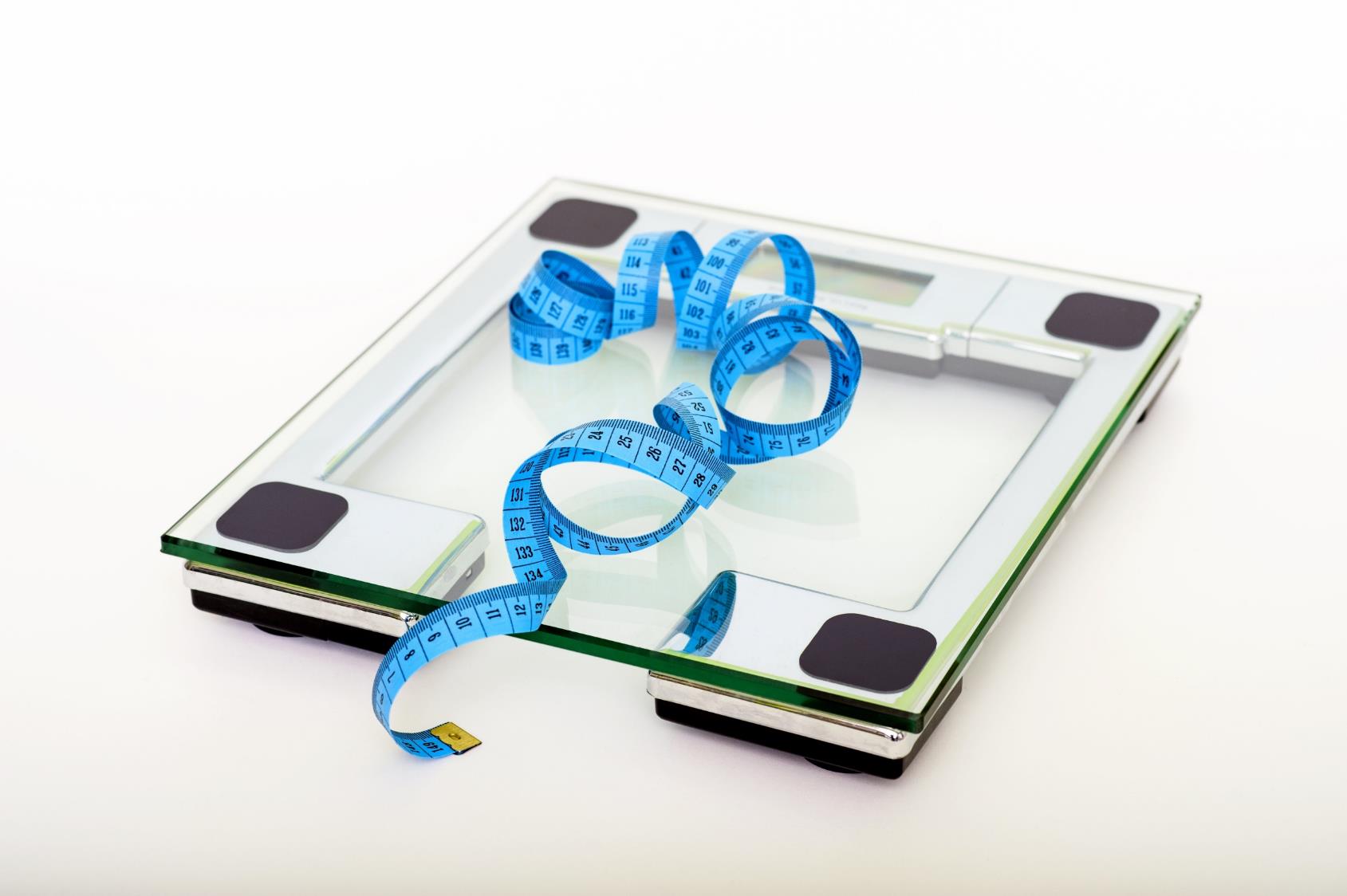 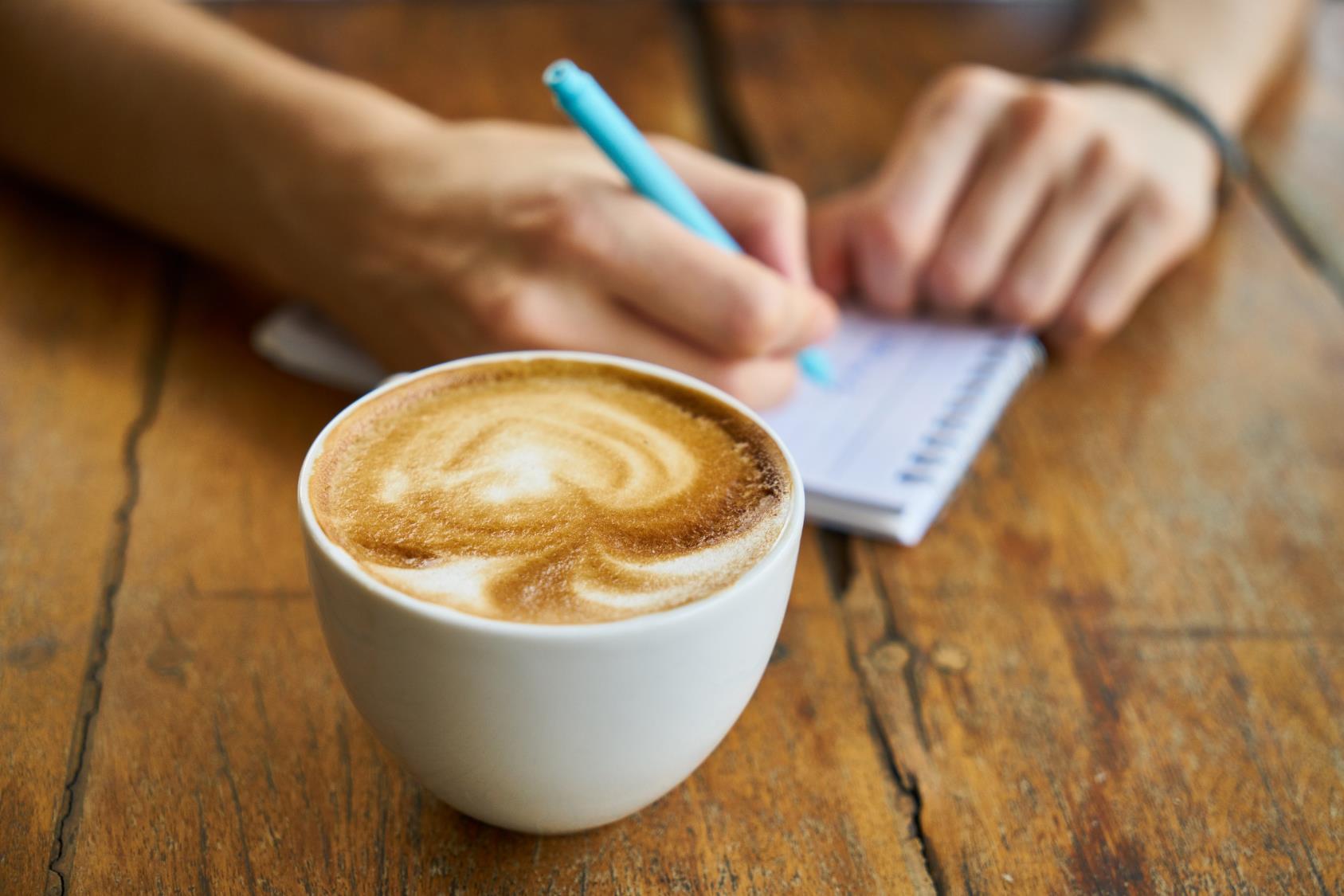 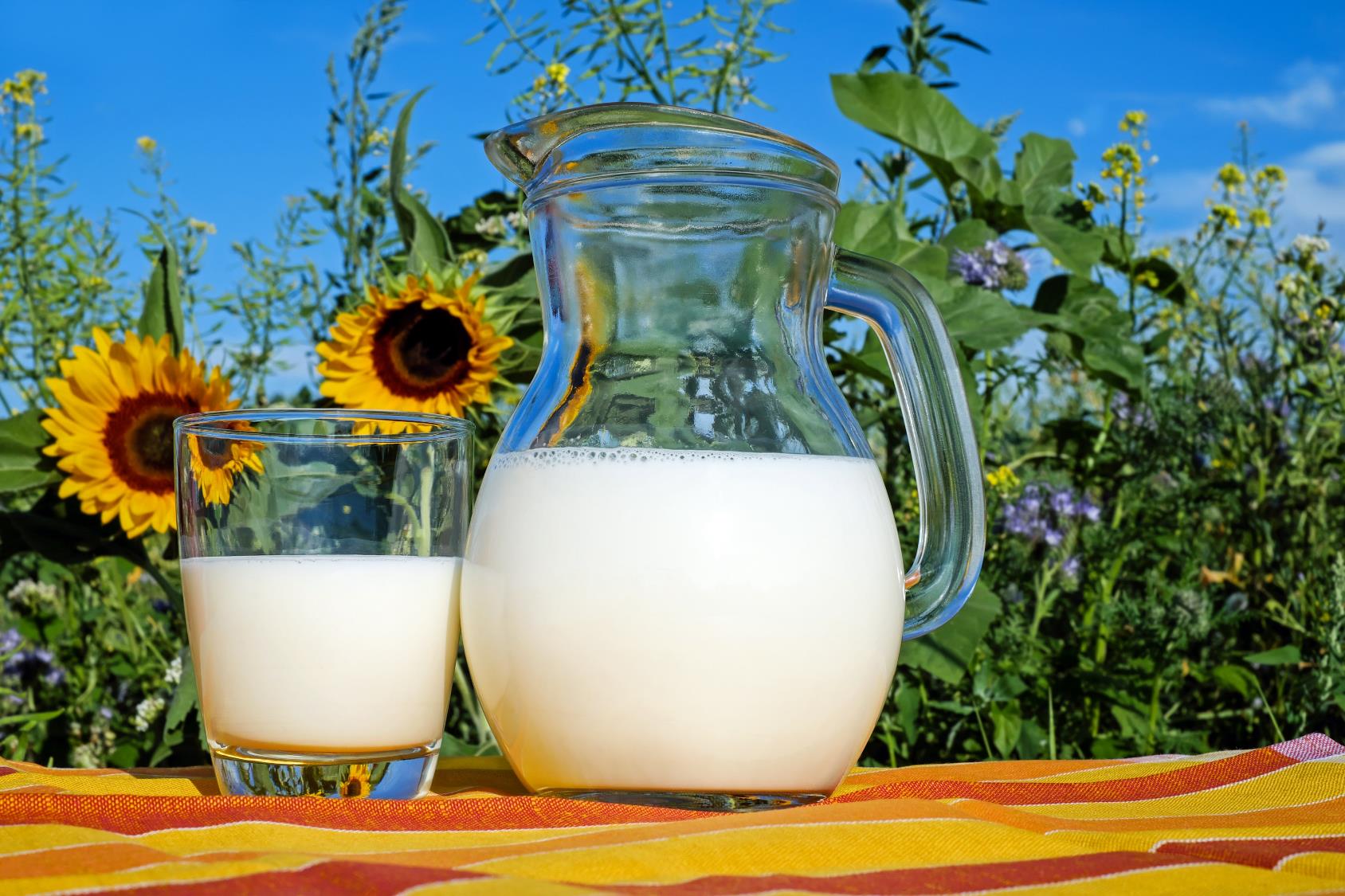 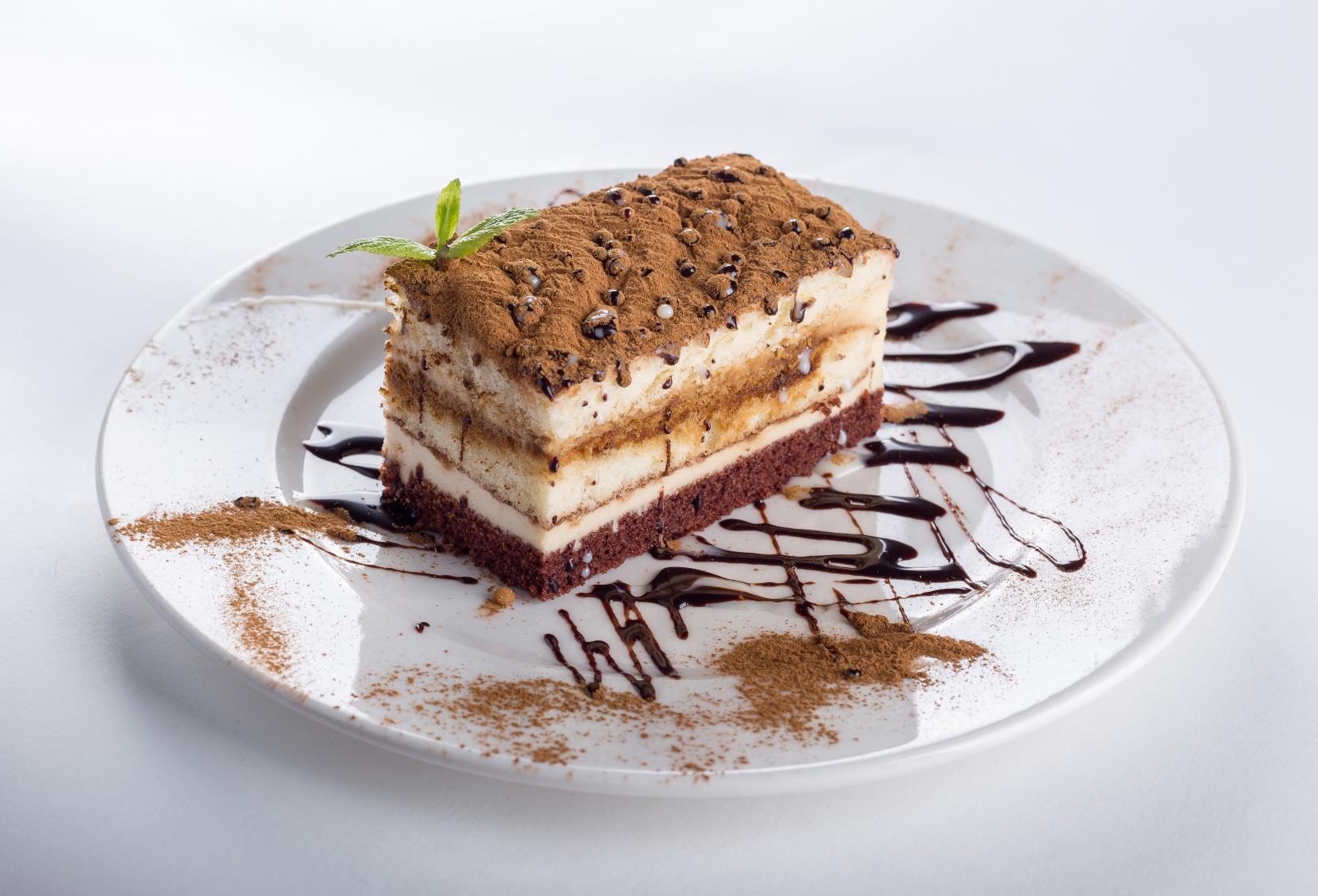 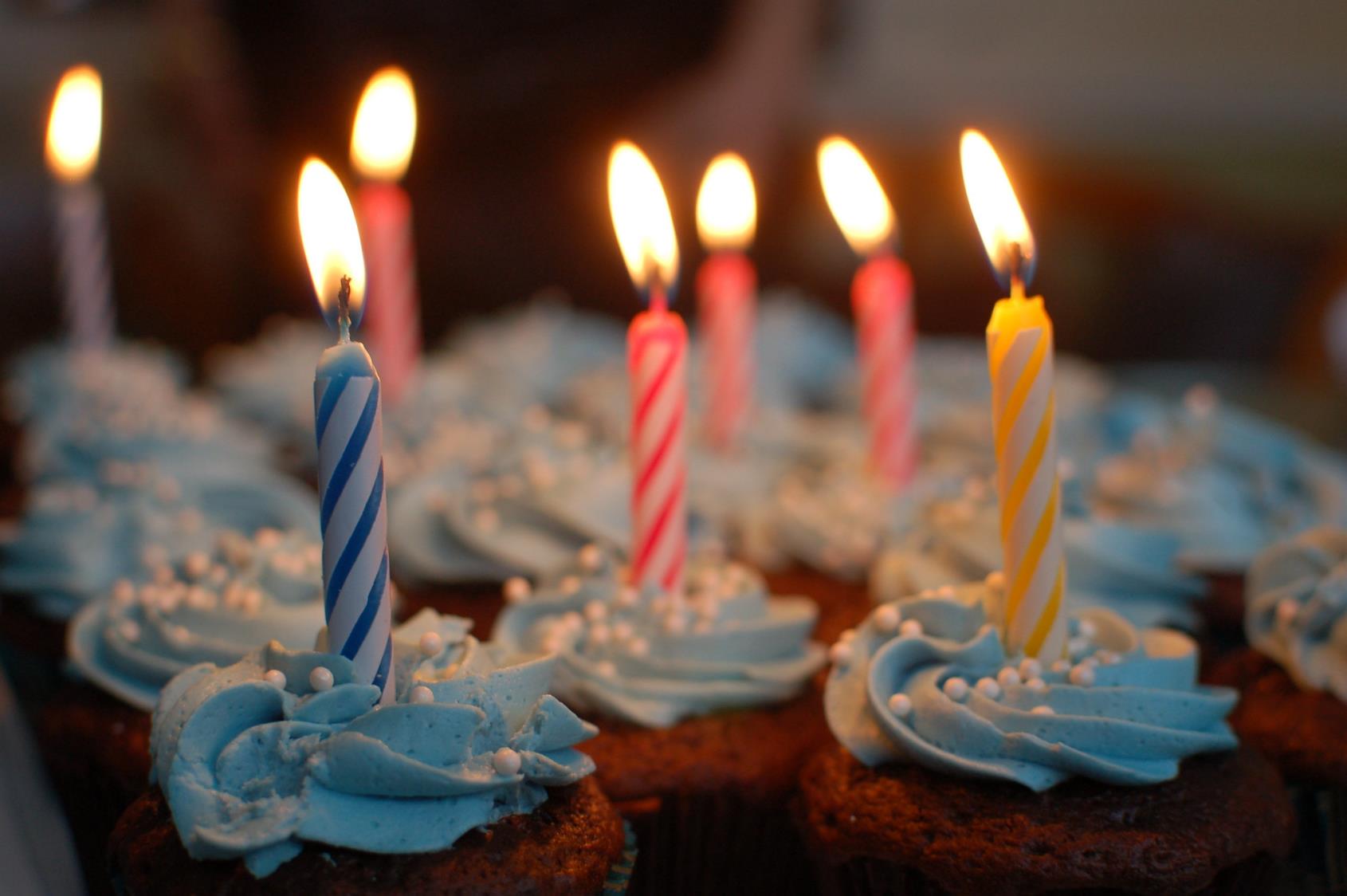 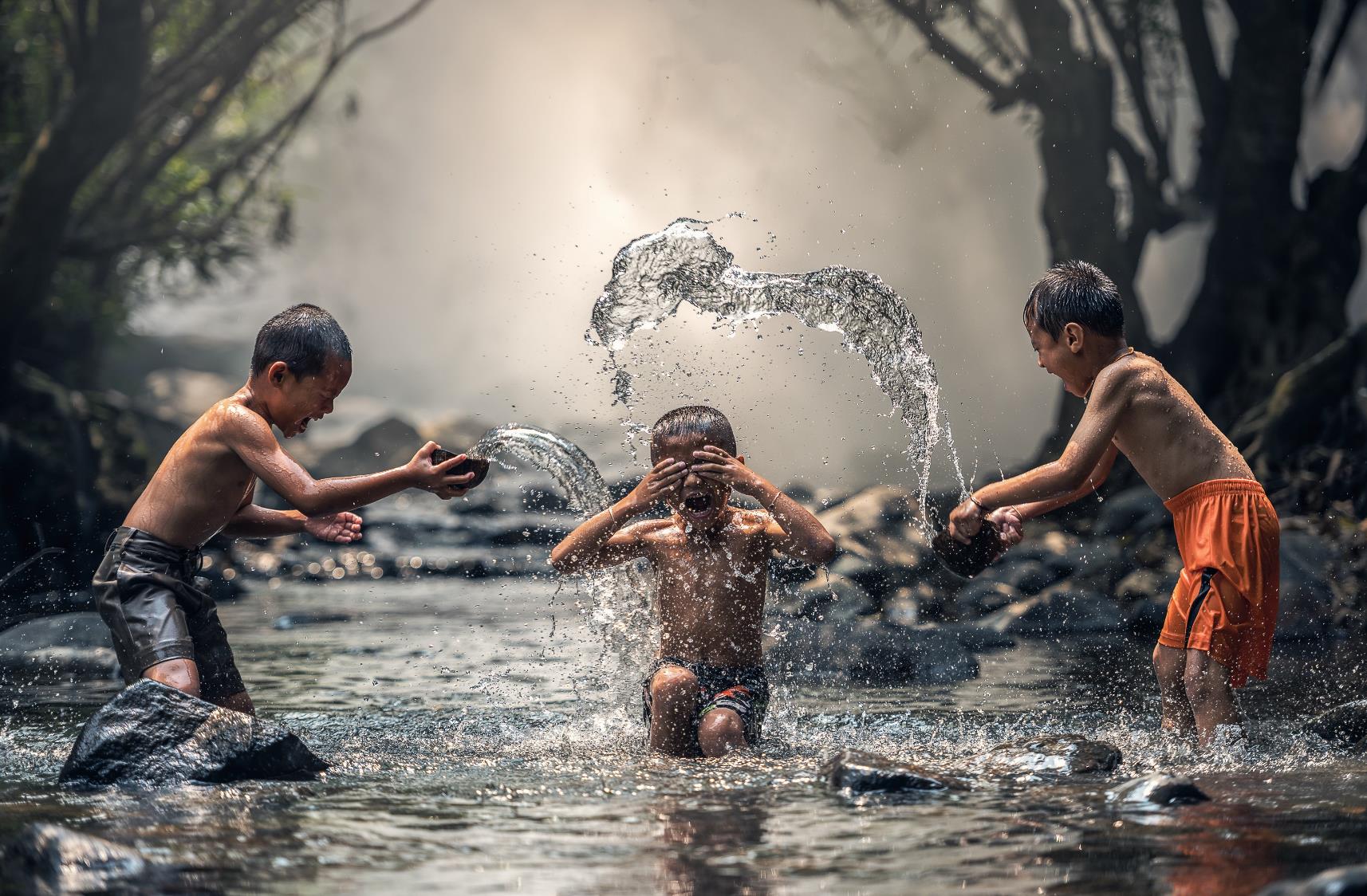 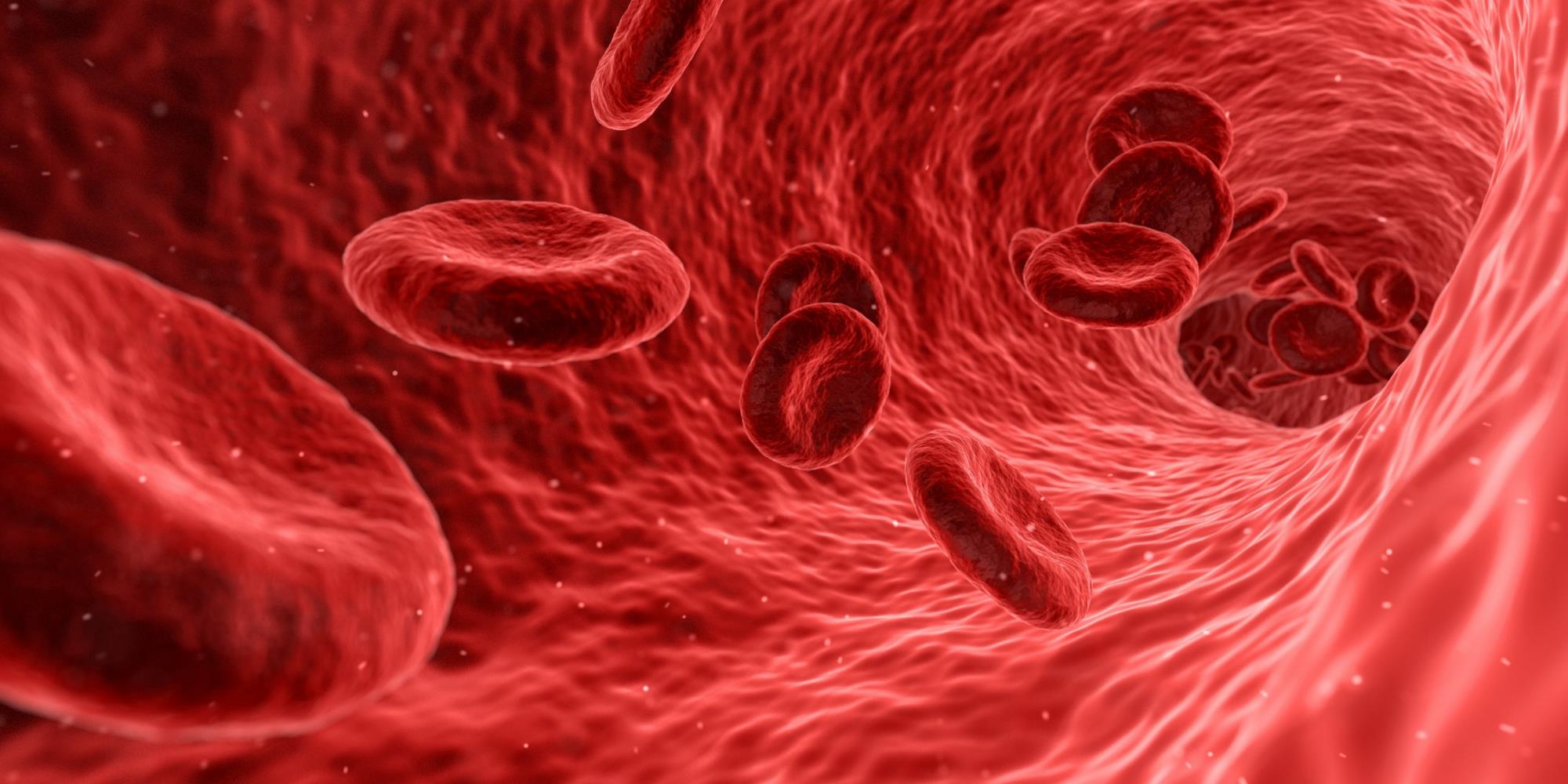 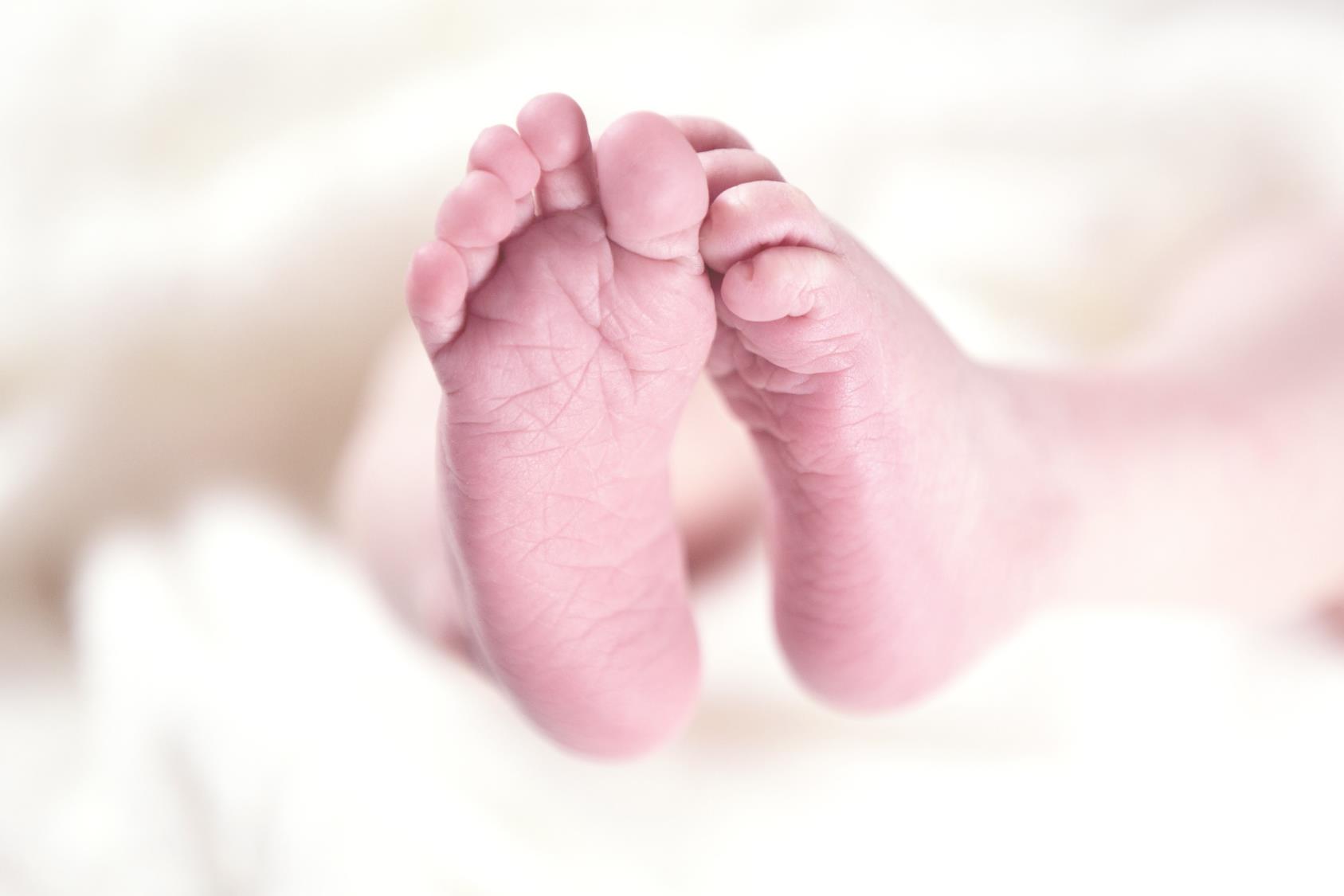 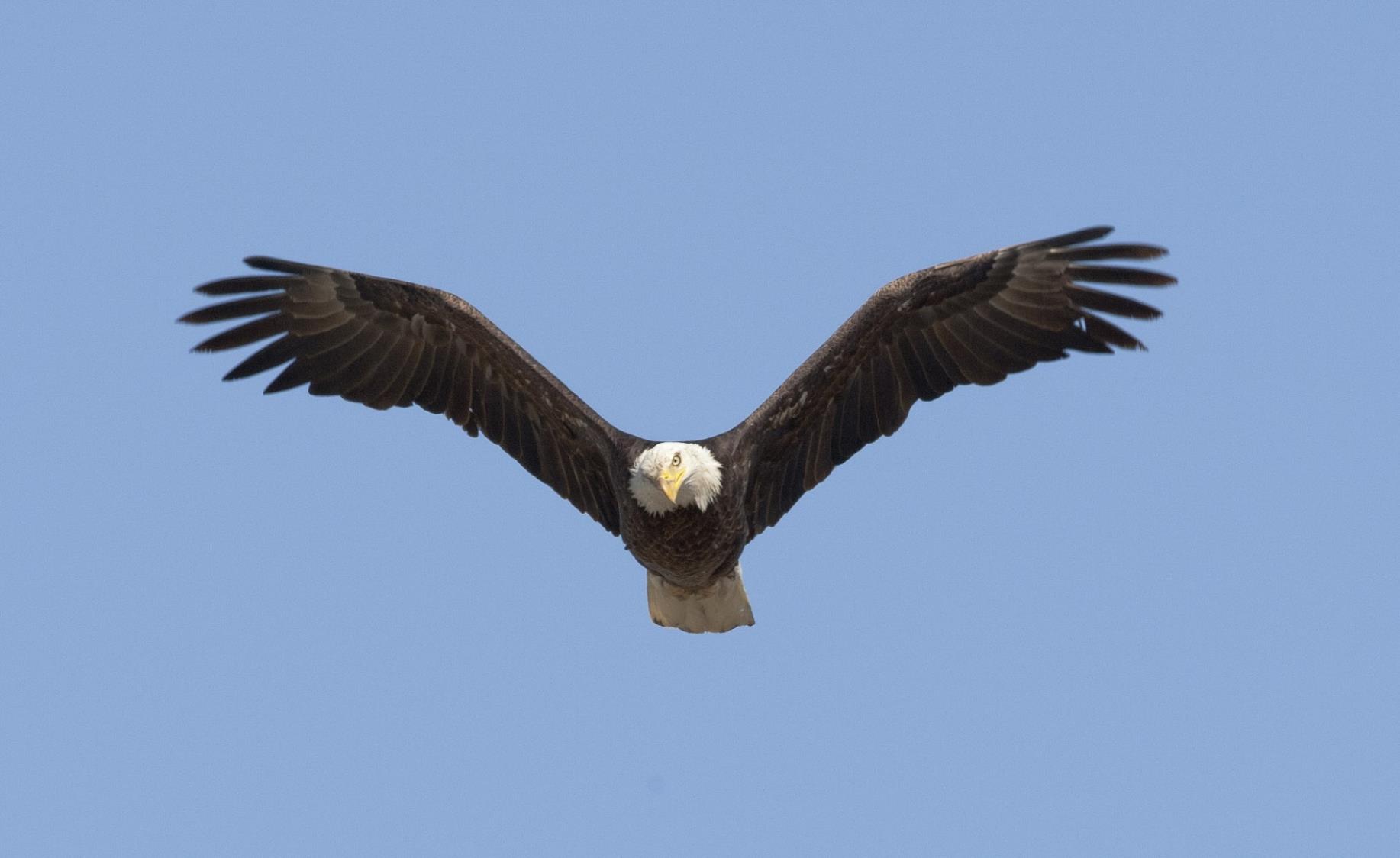 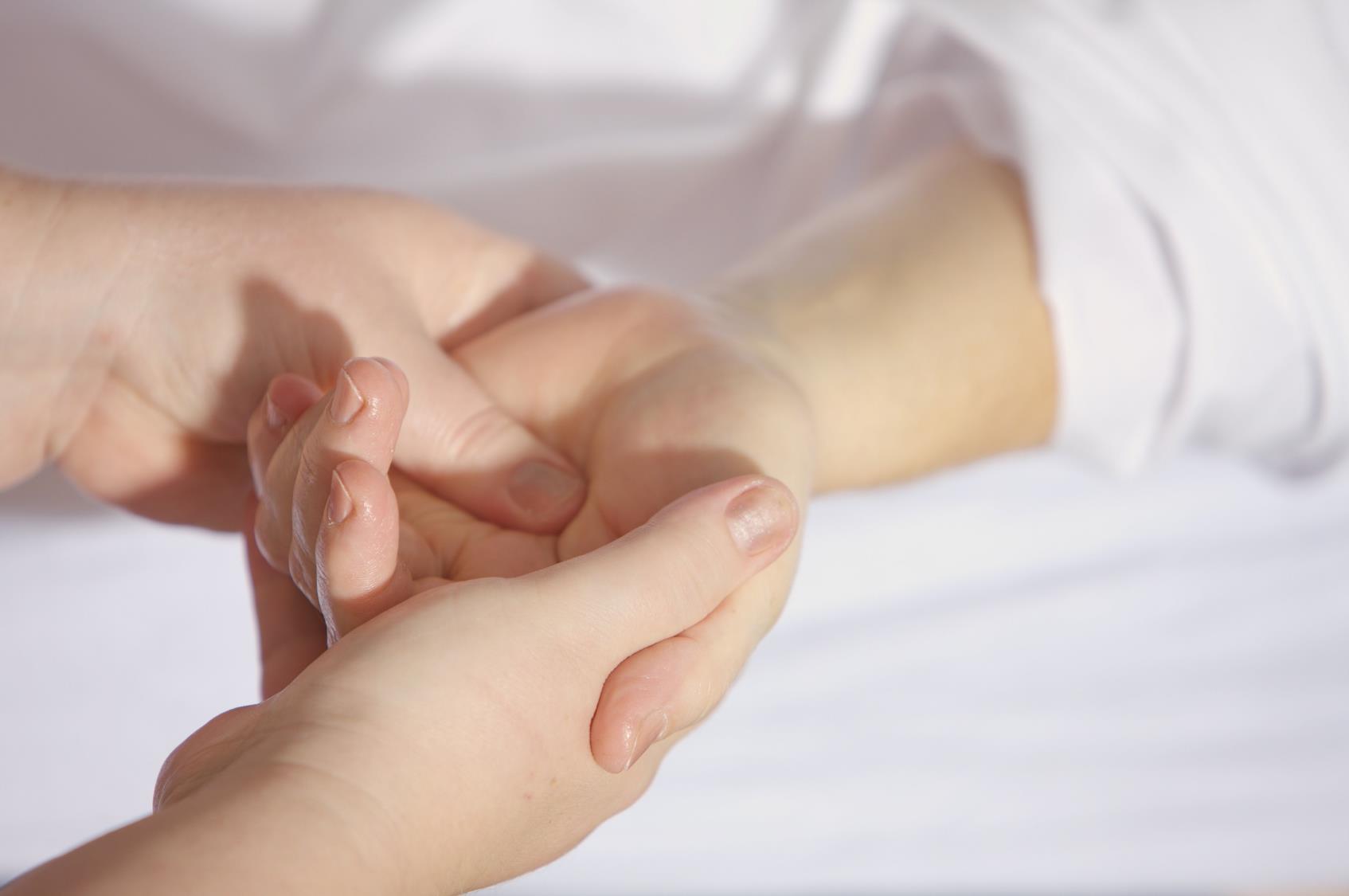 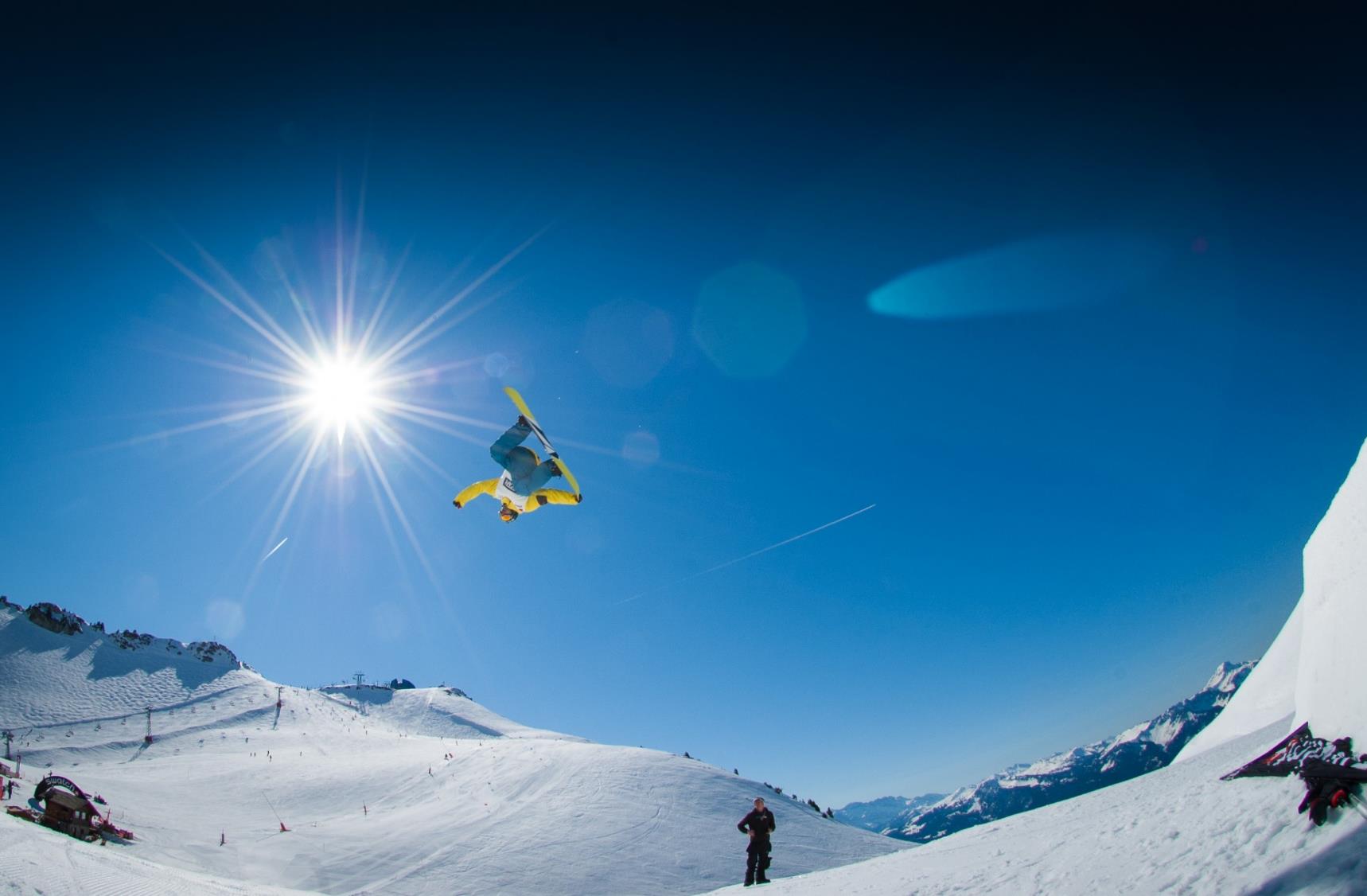 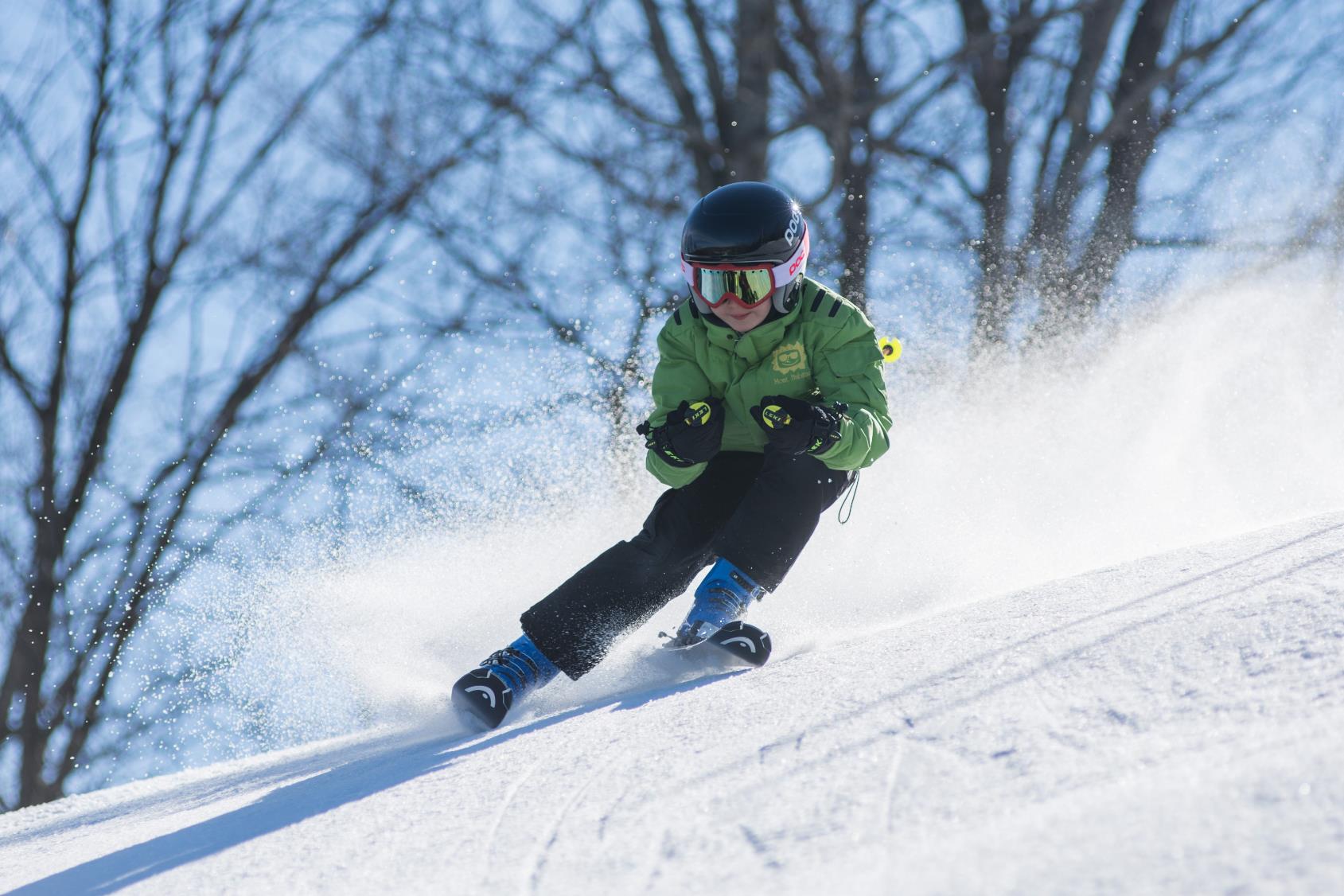 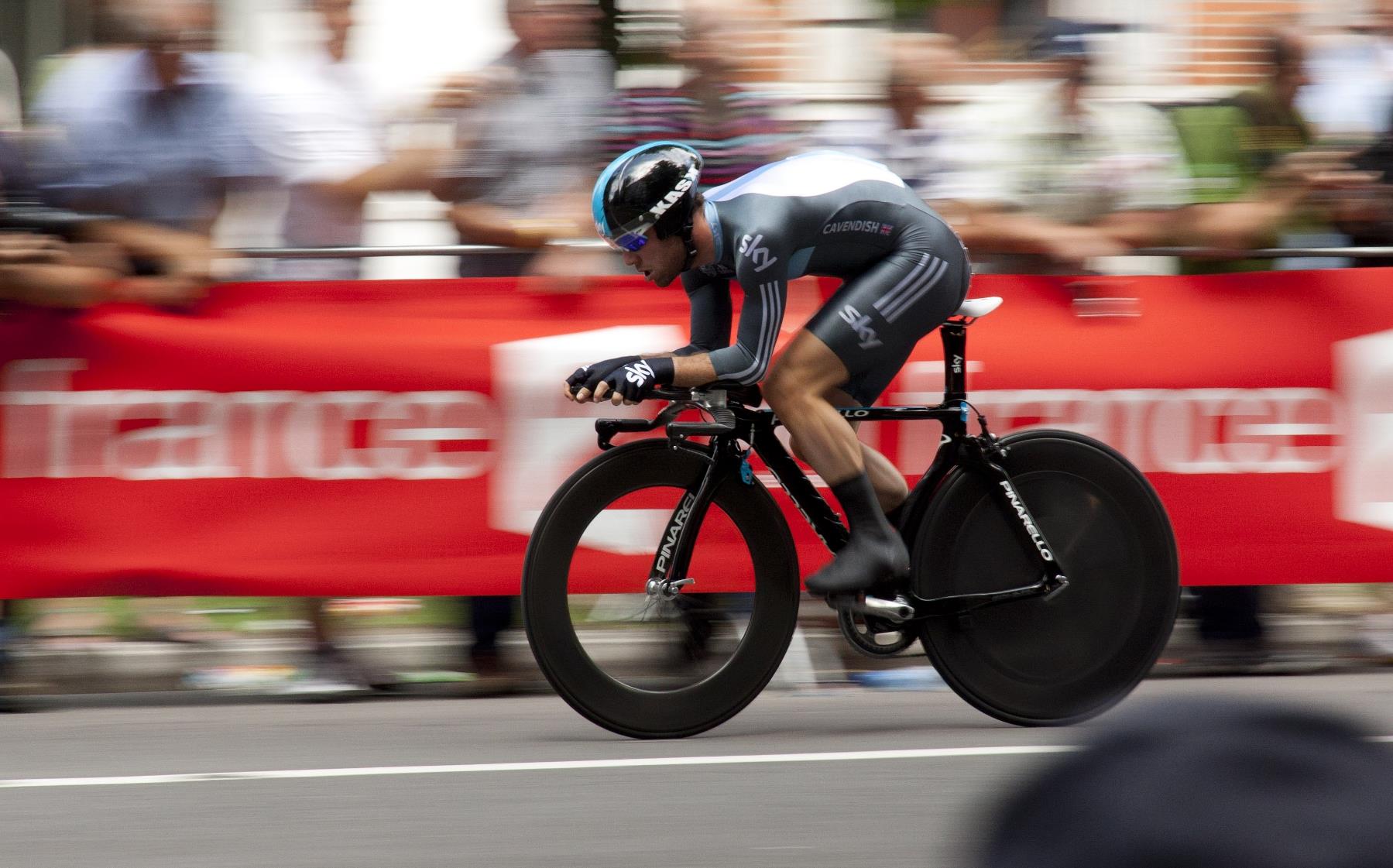 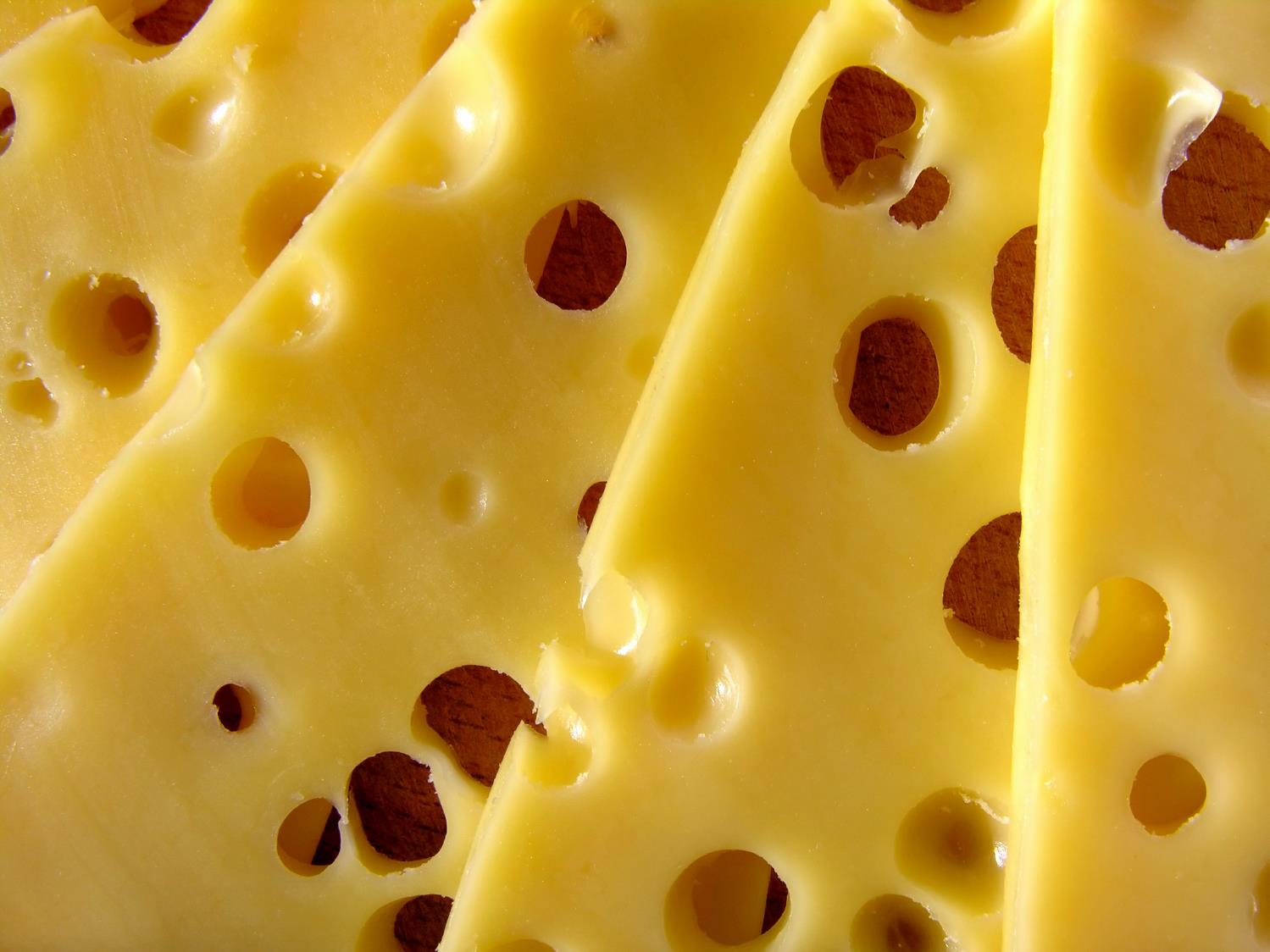 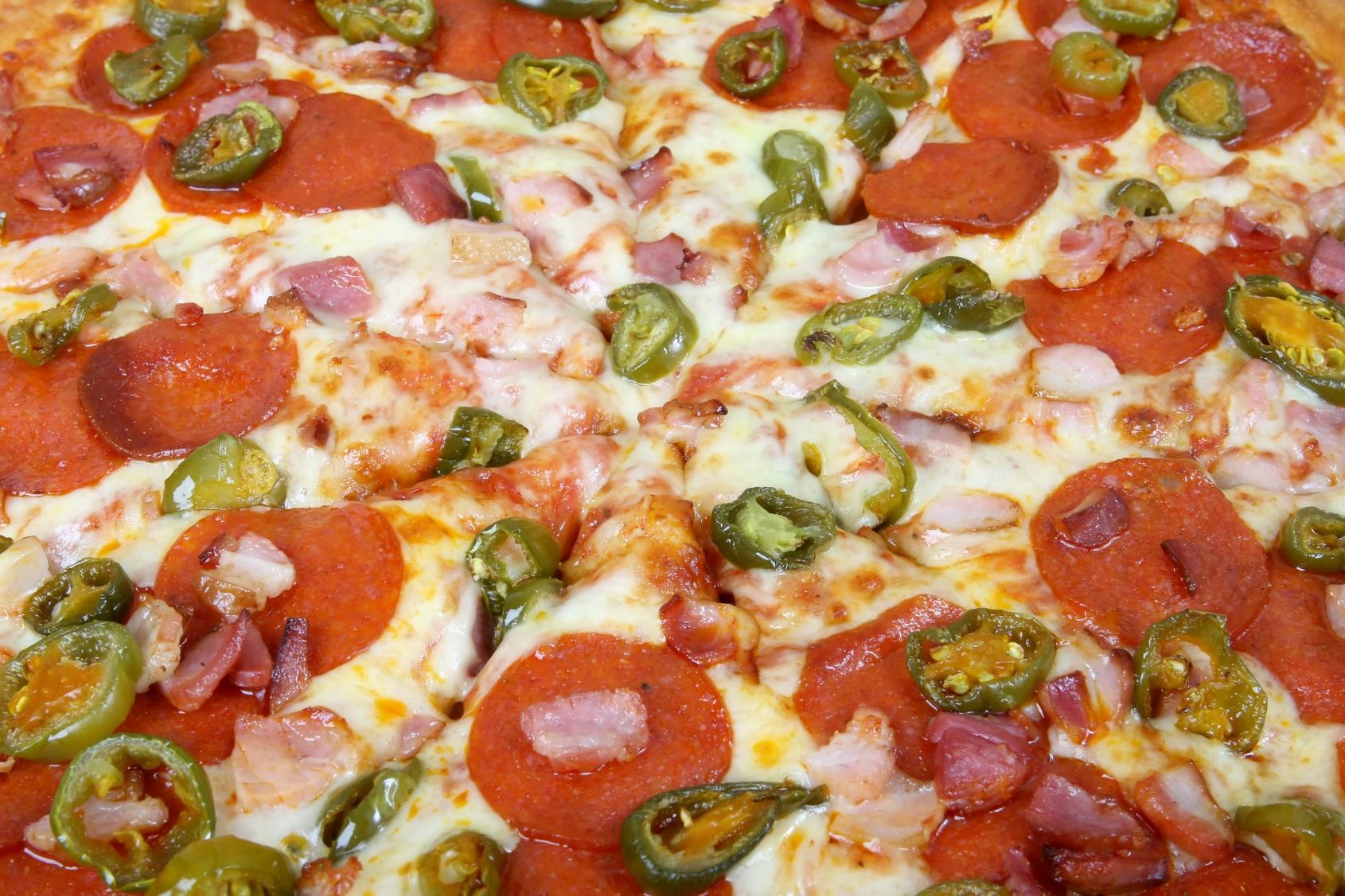 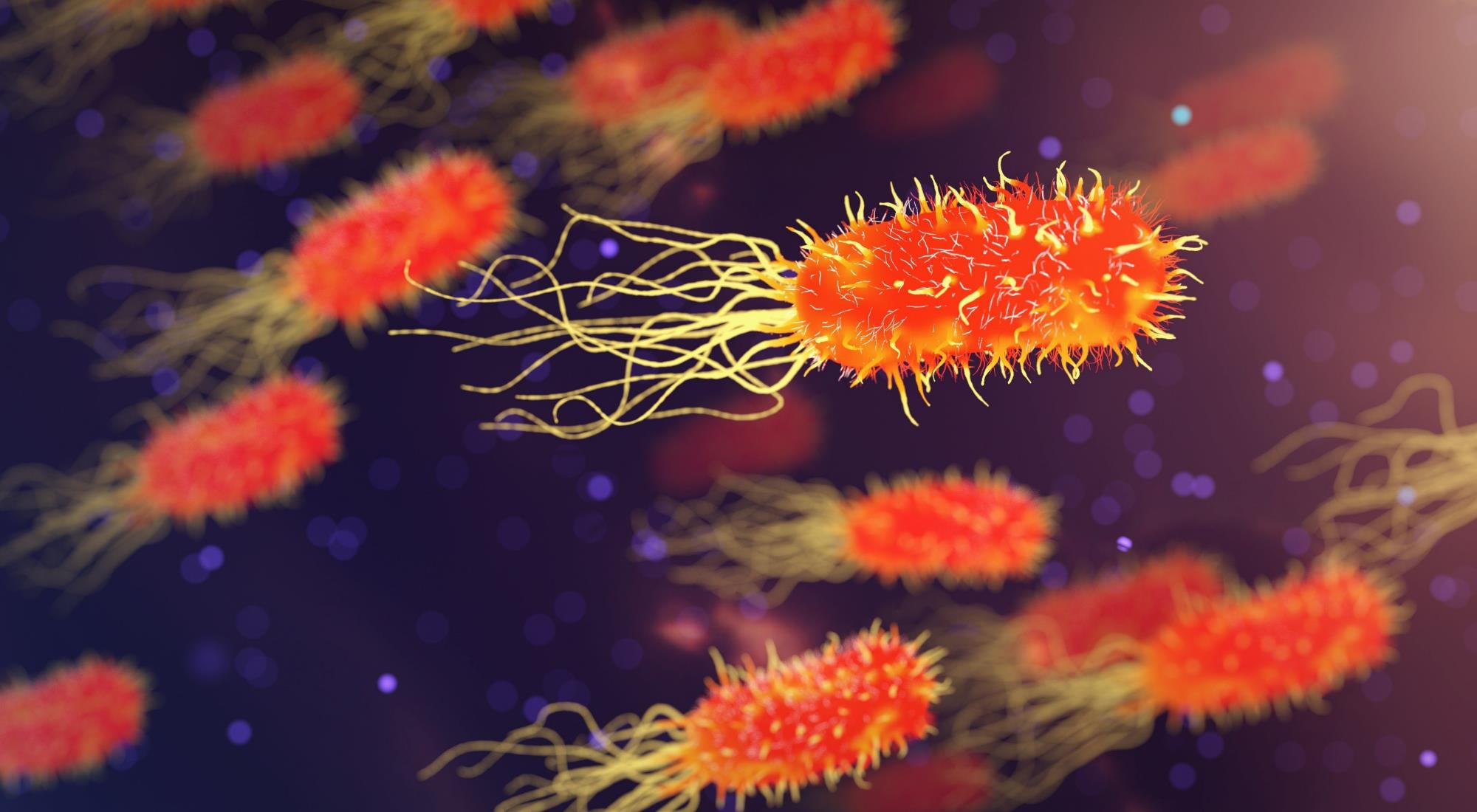 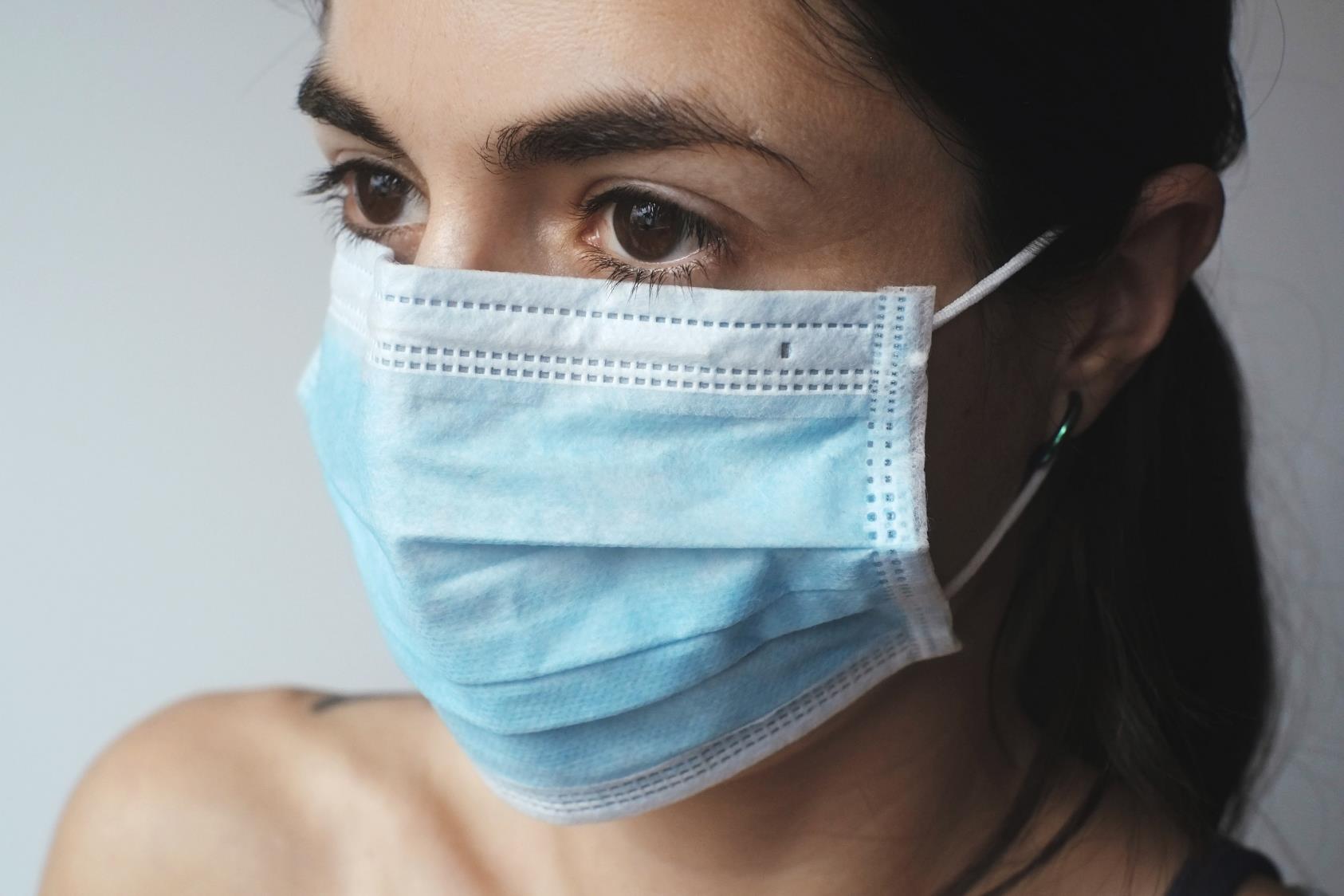 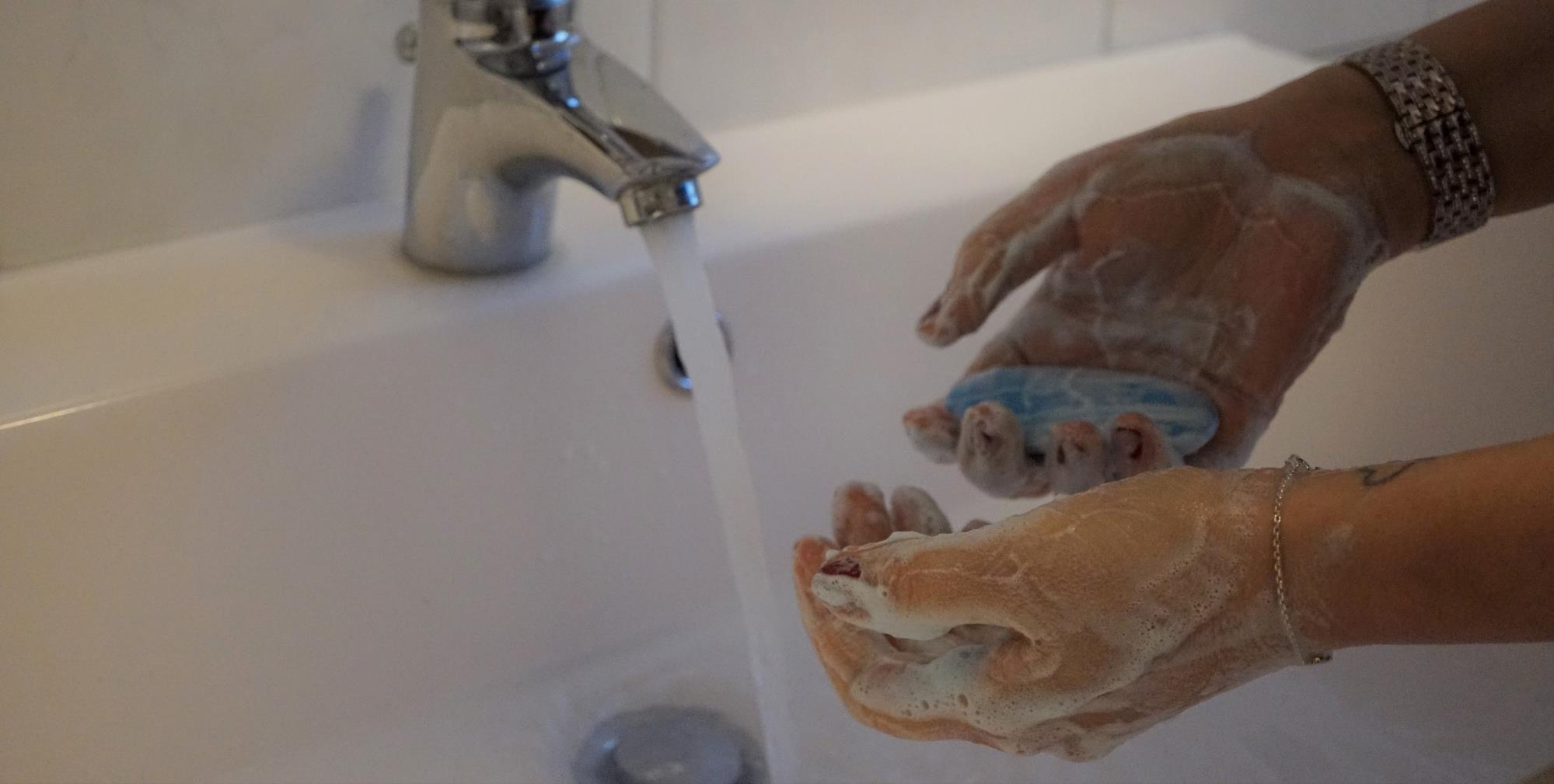 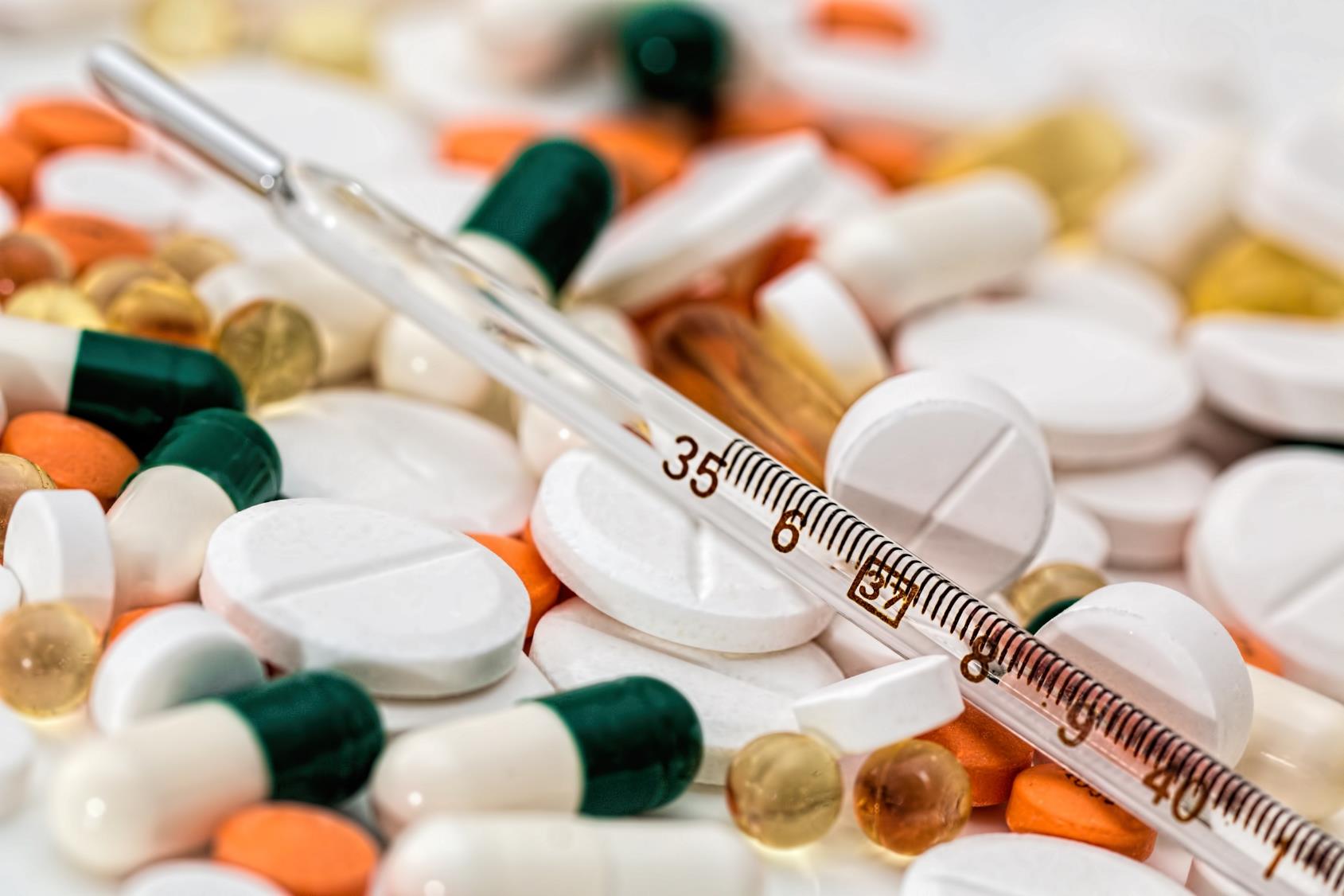 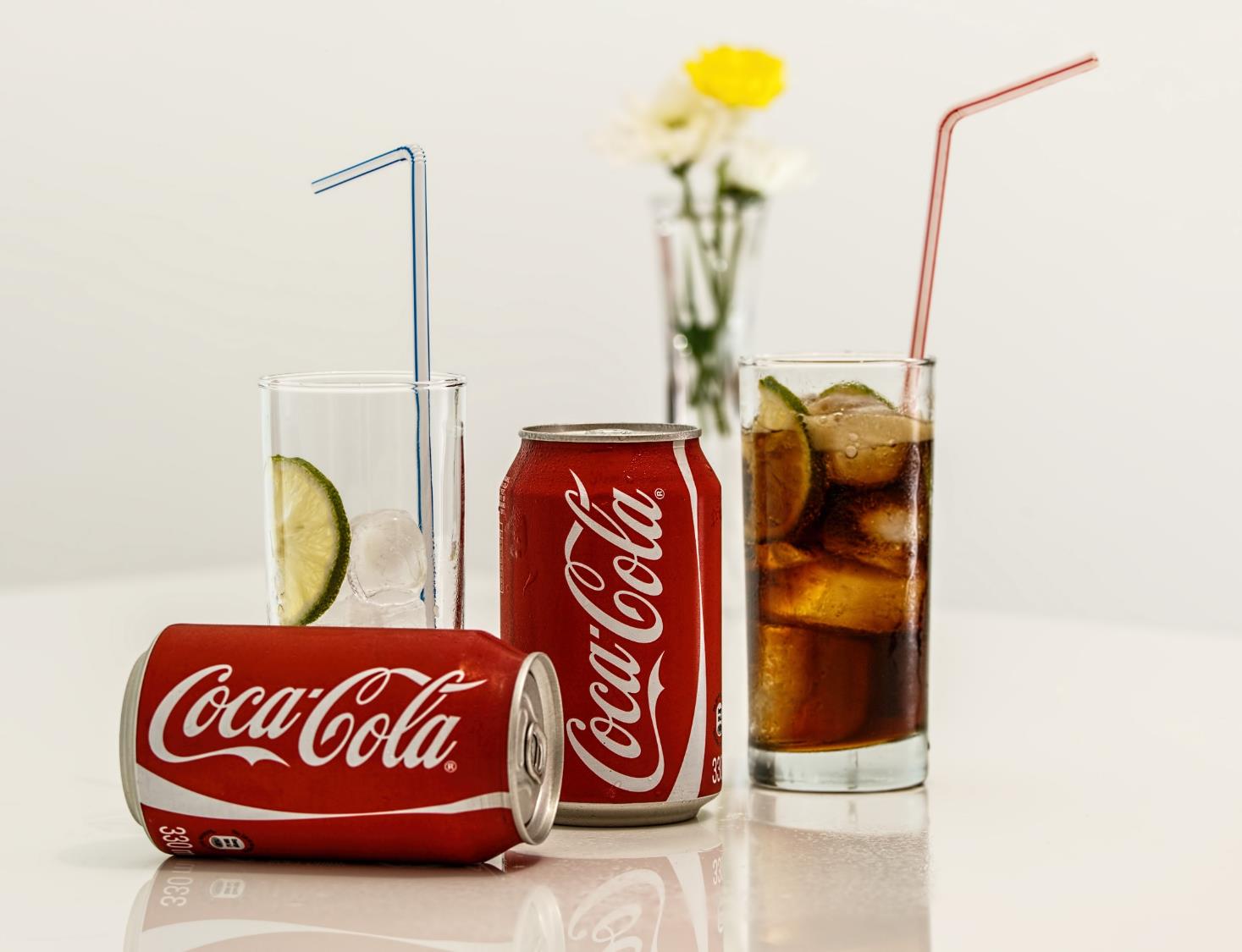 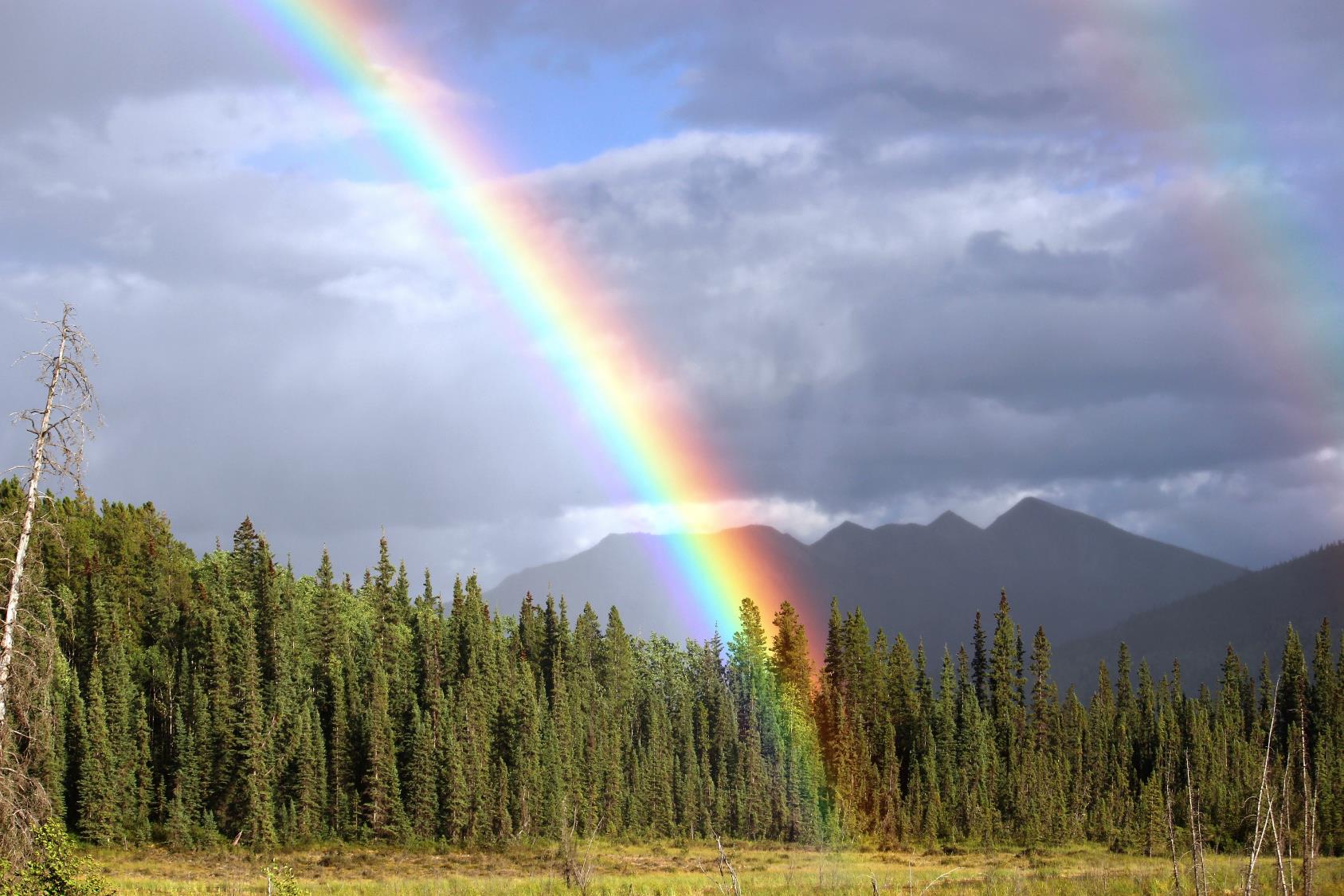 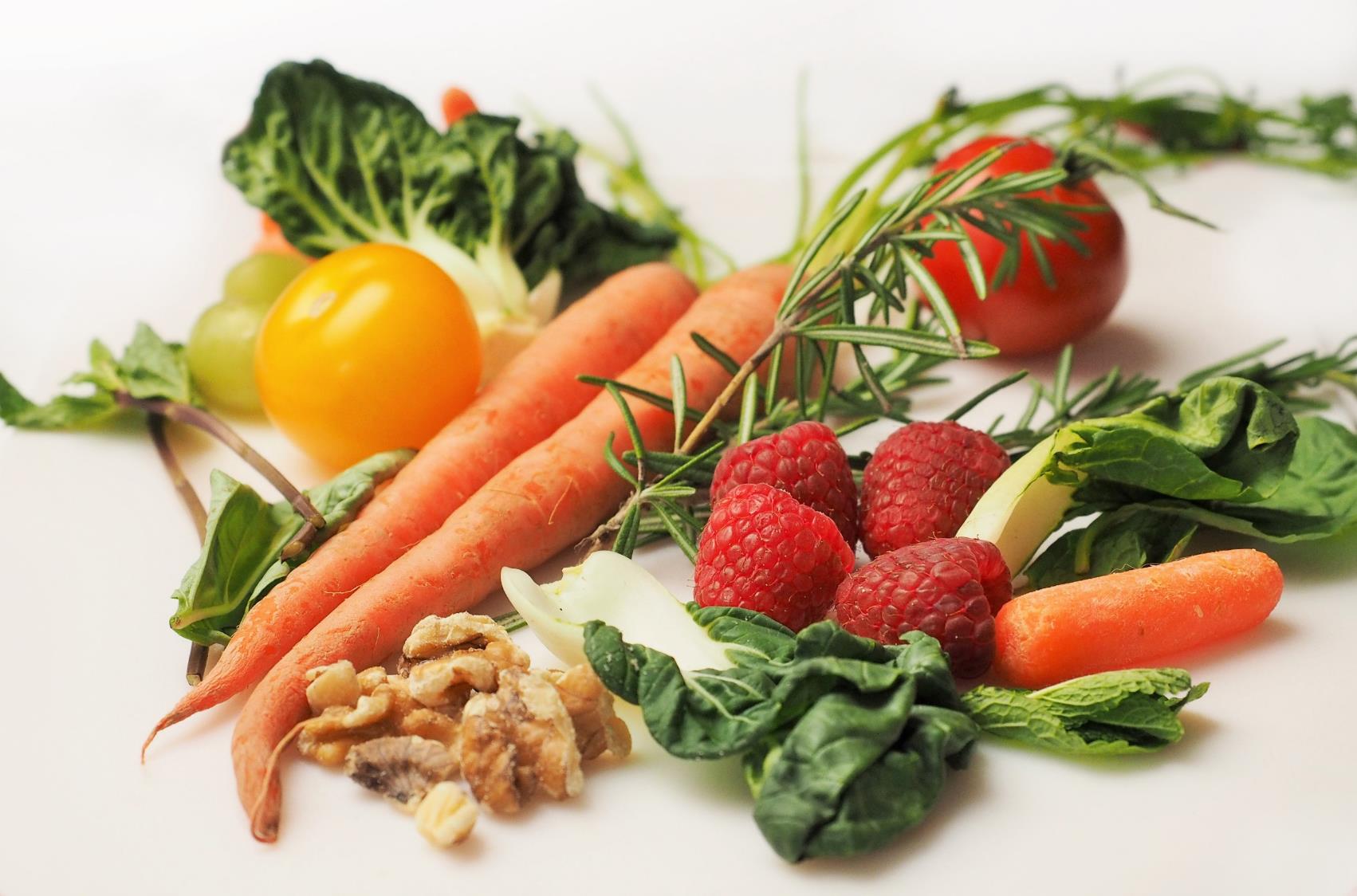 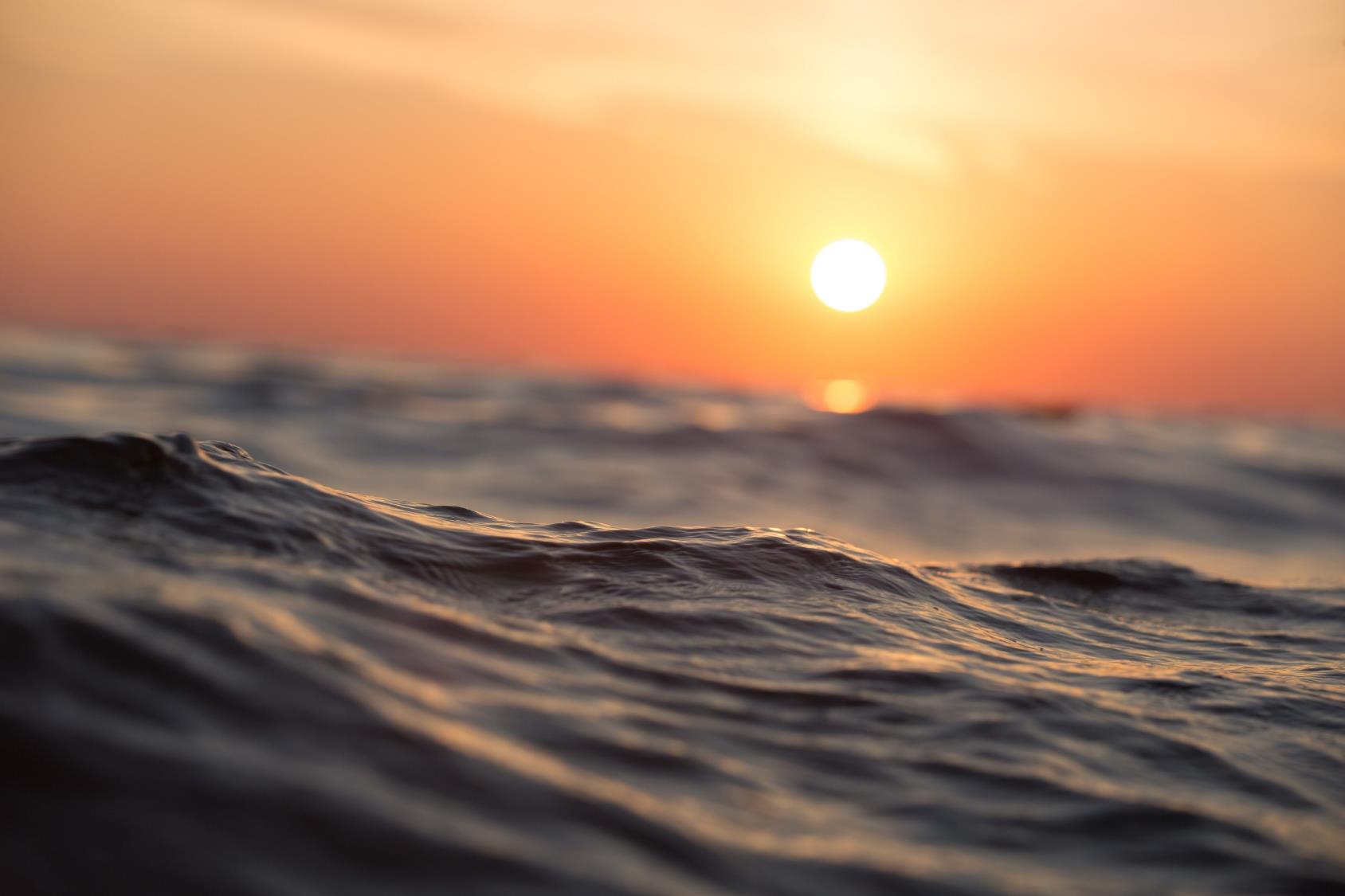 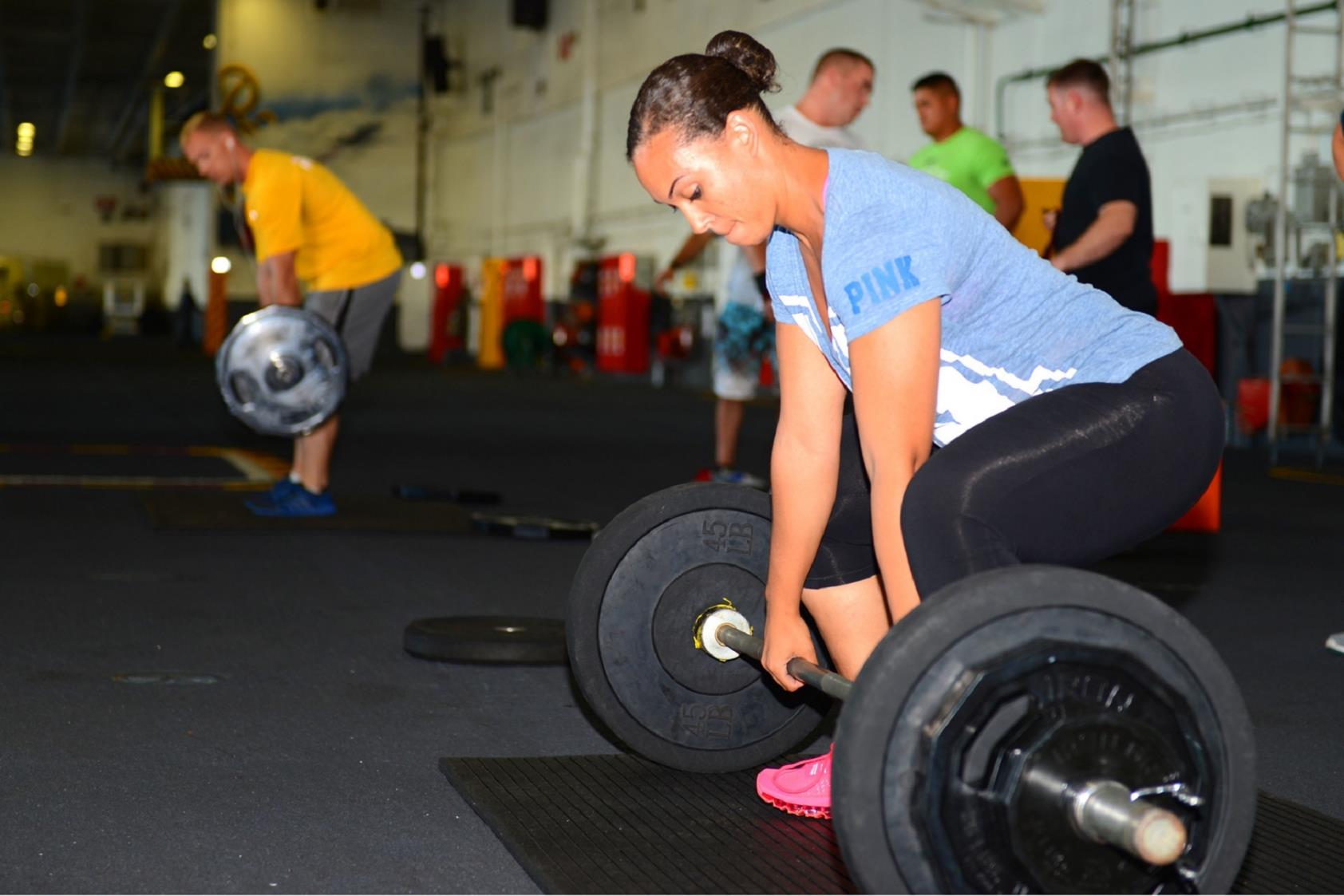 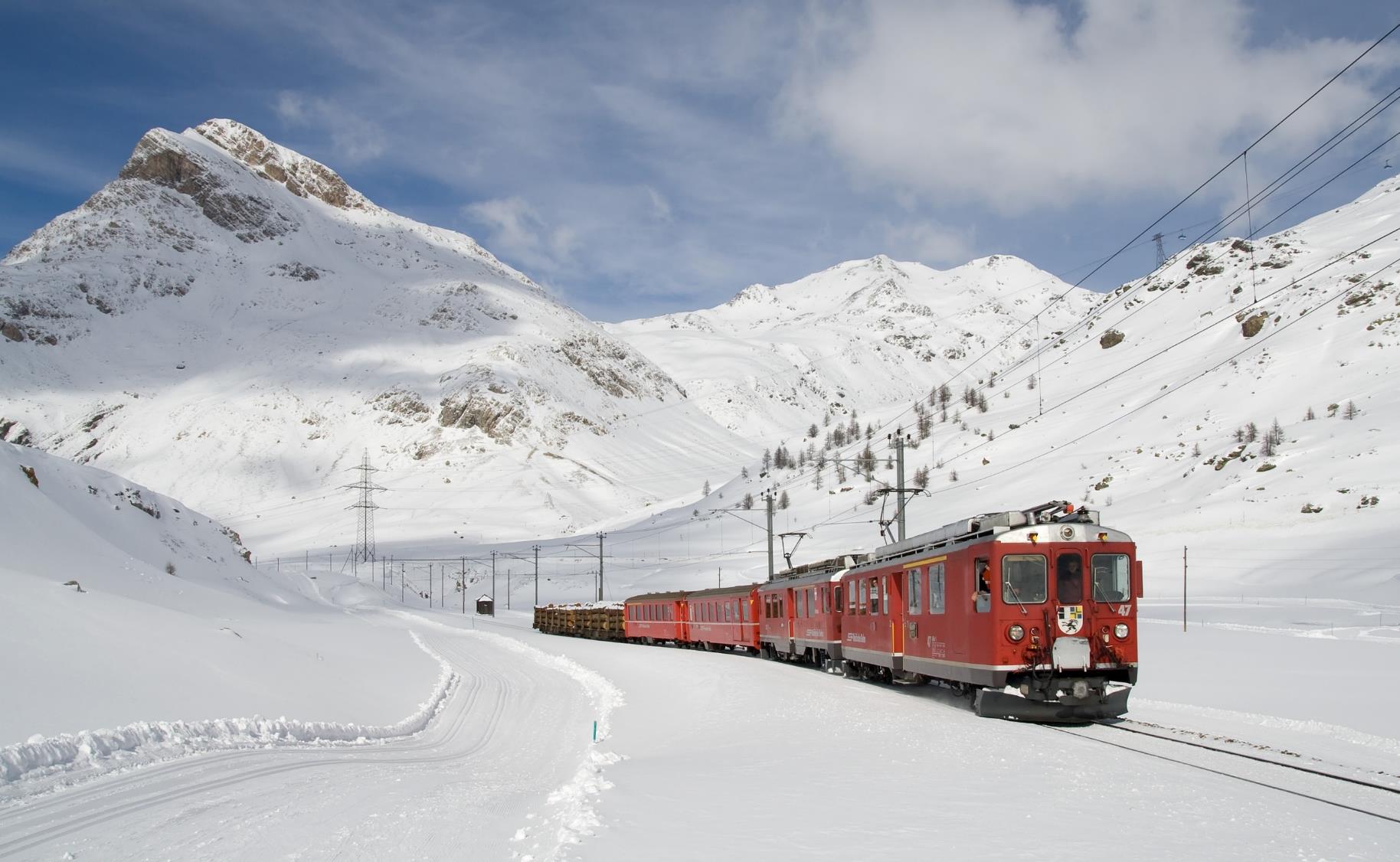 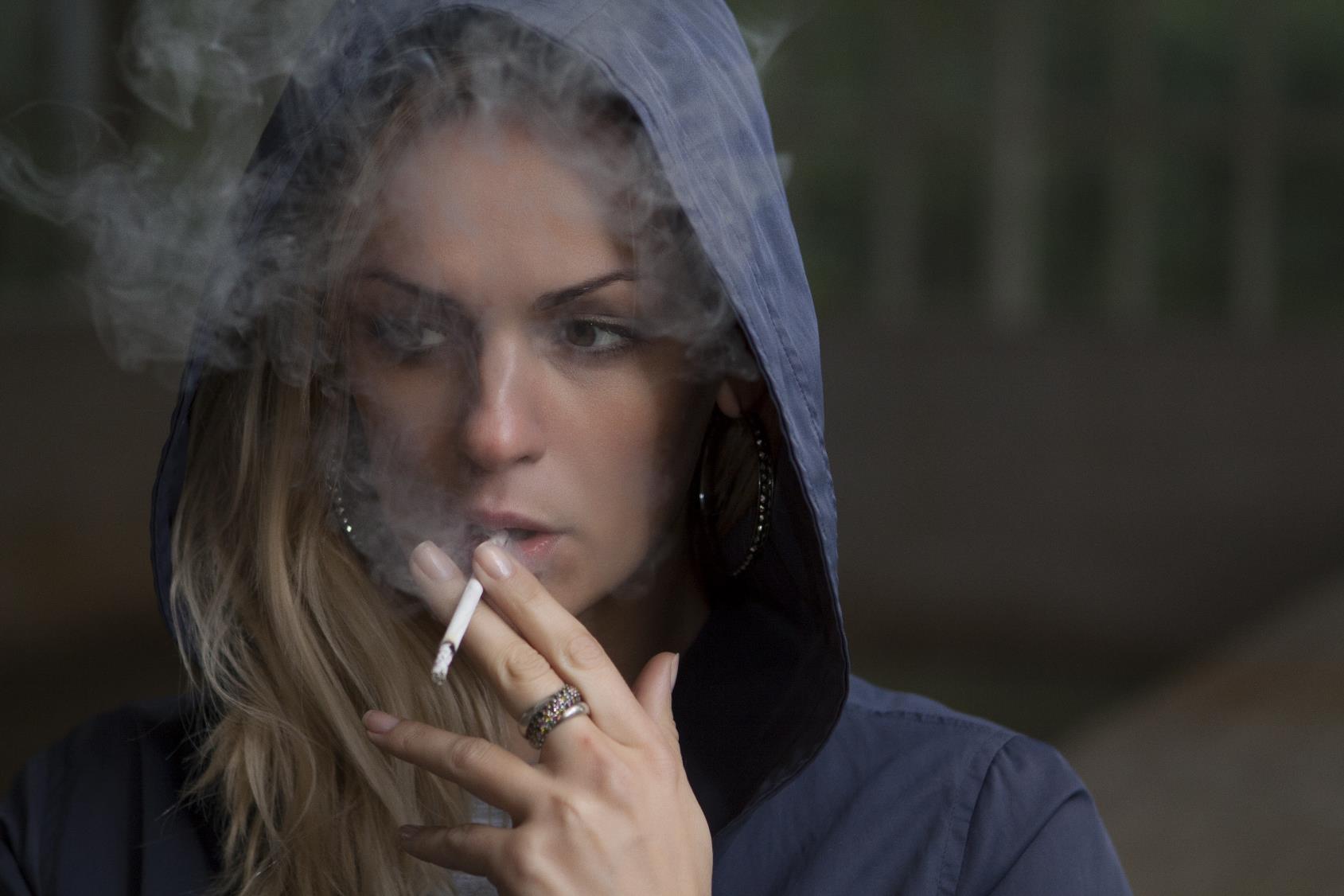 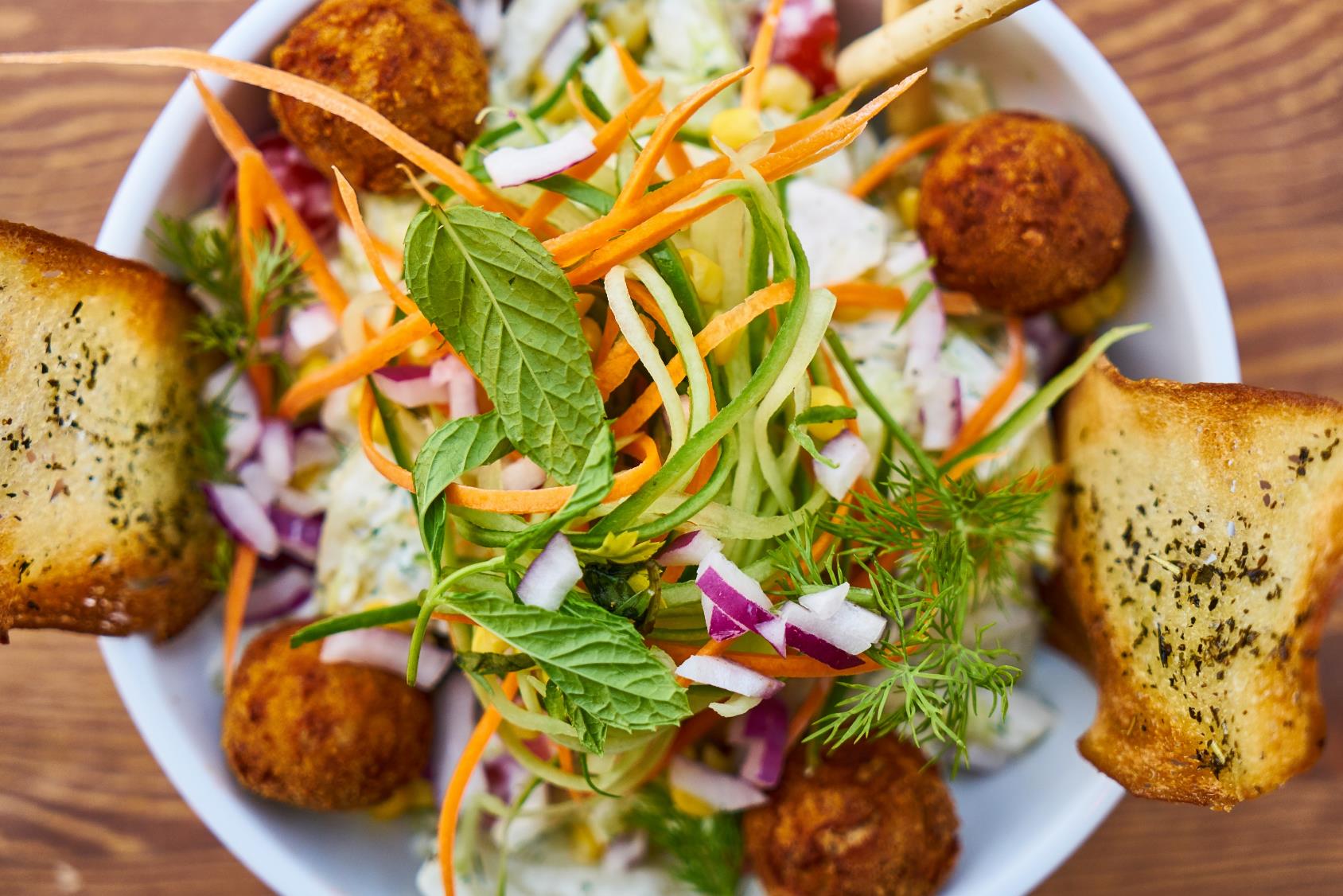 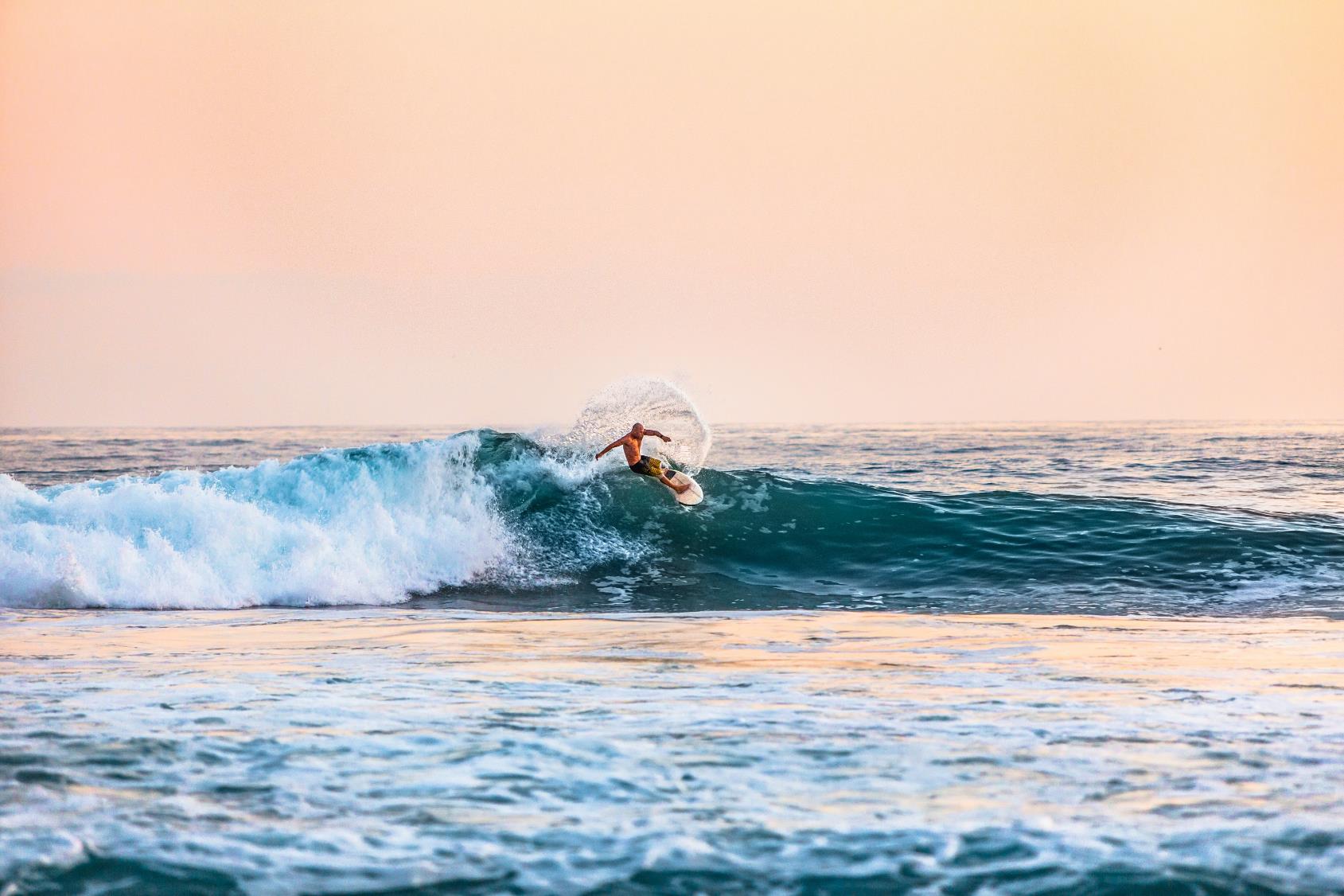 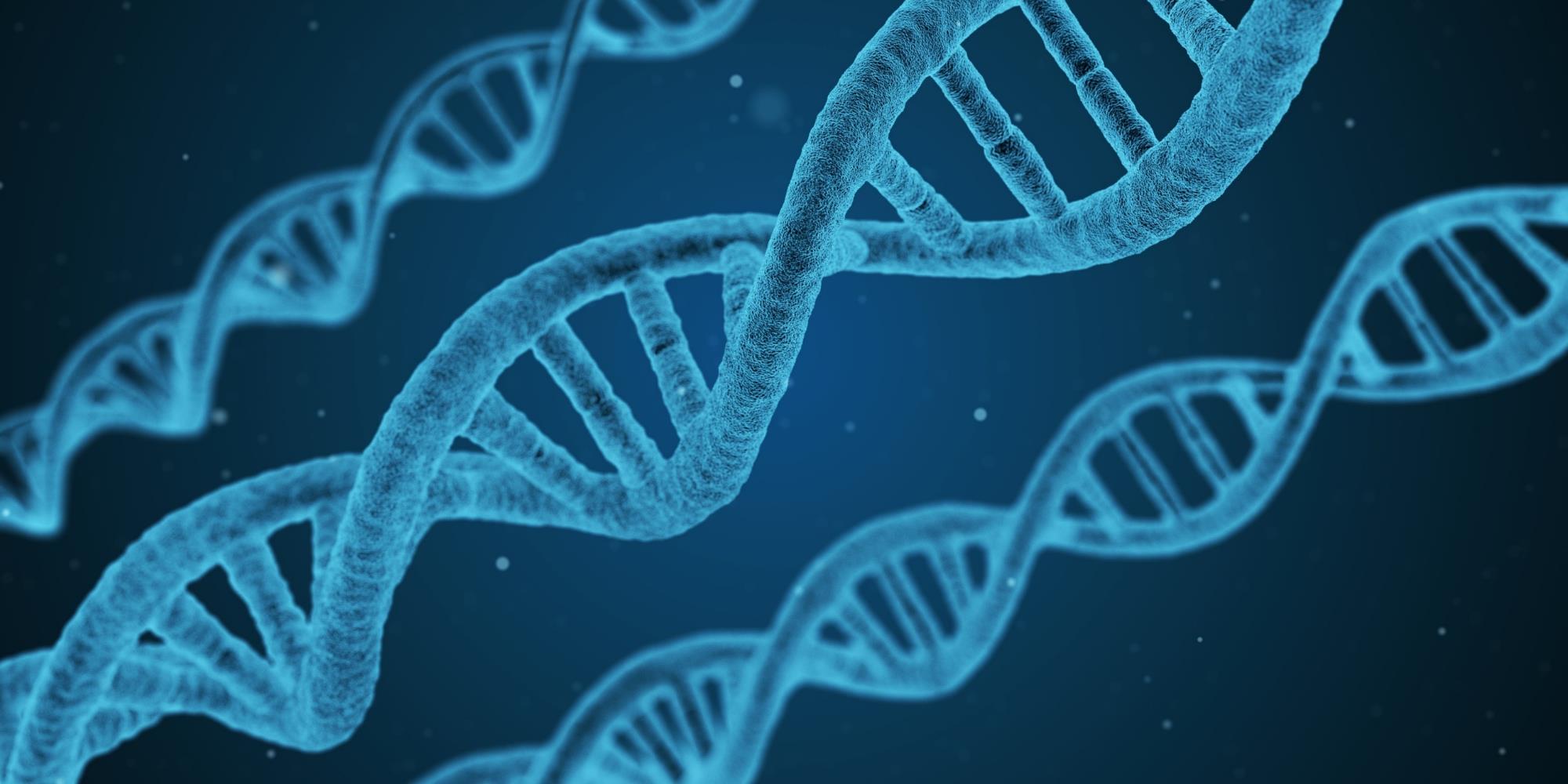 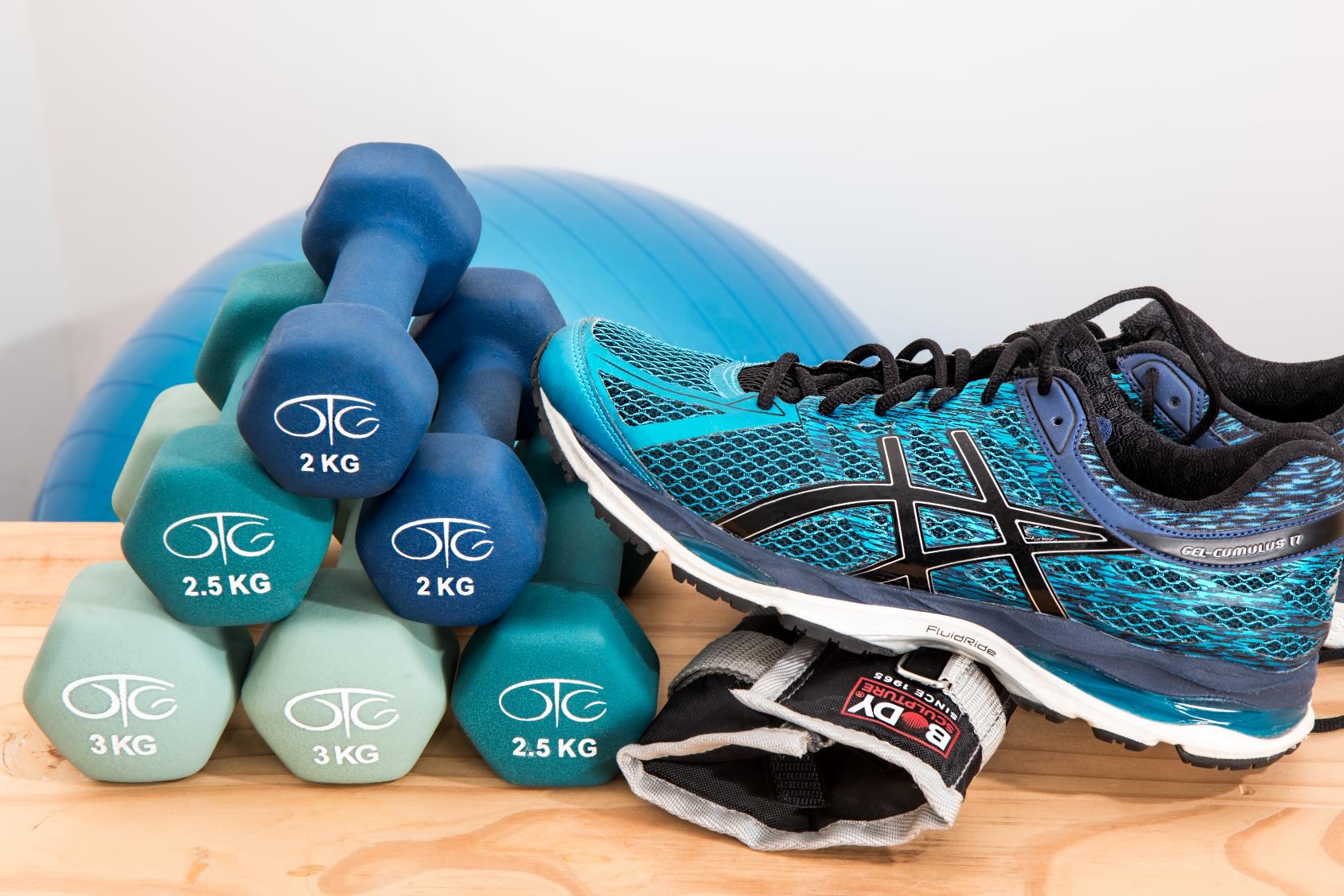 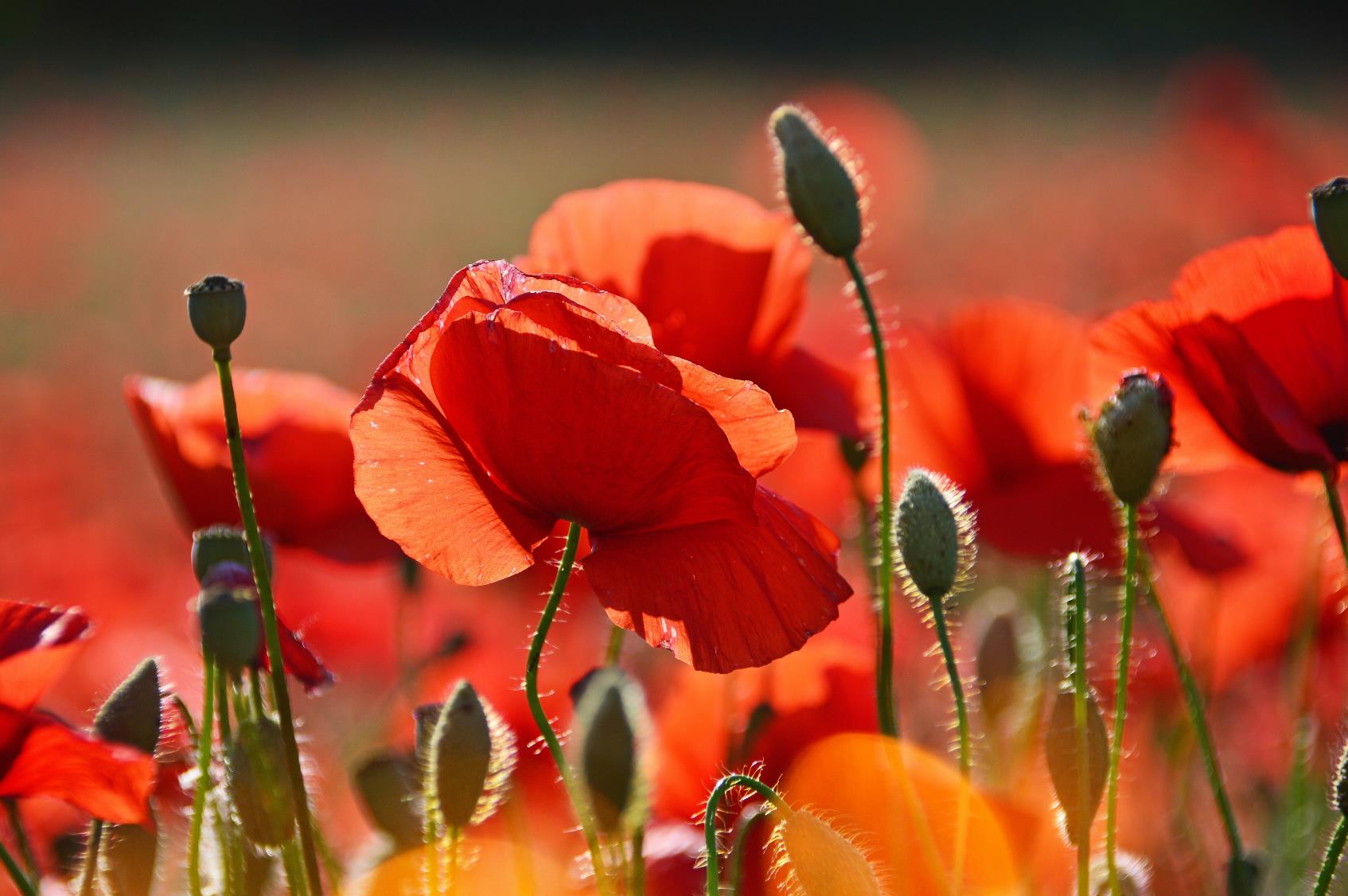 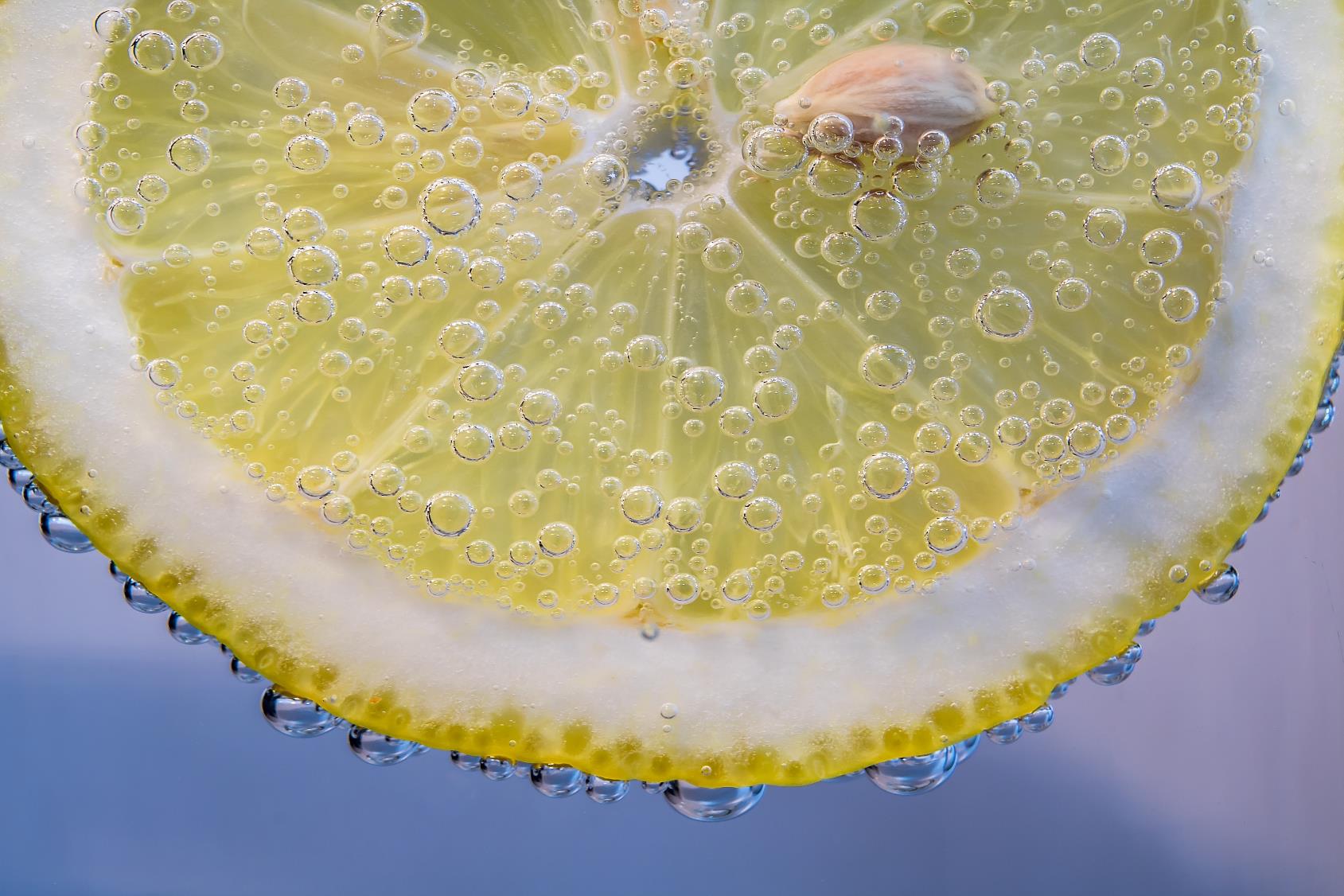 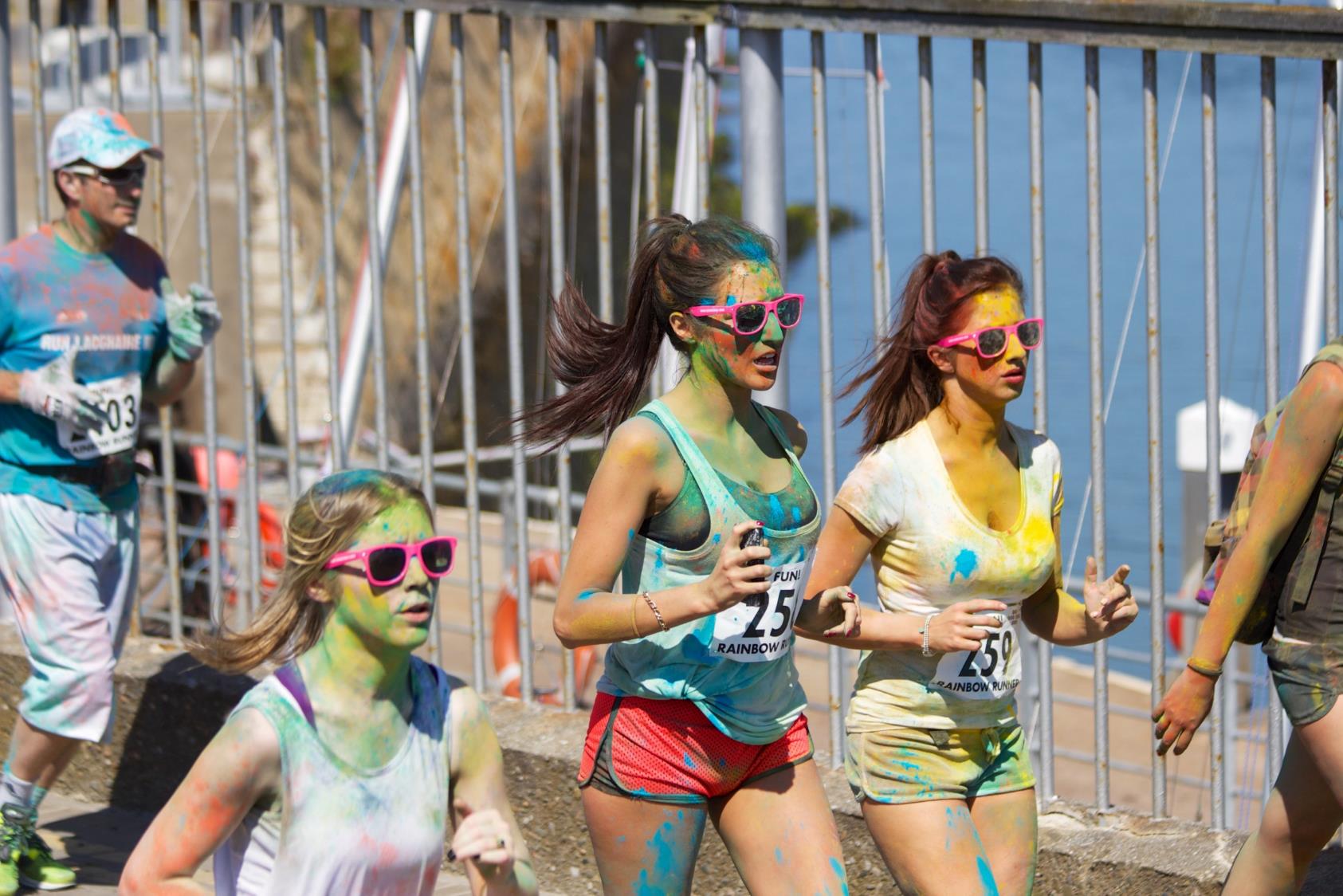 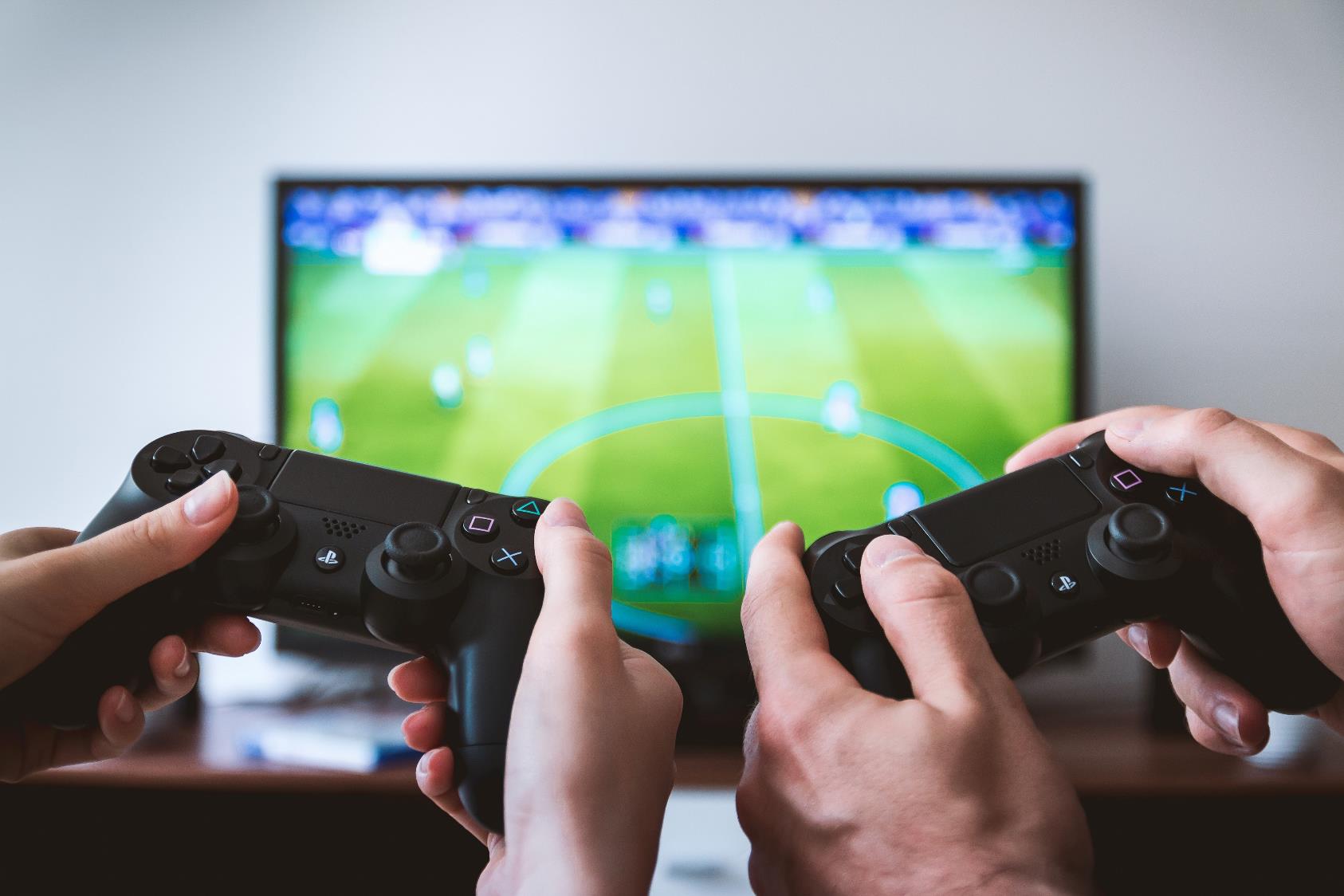